Secondary (Tier 2) Interventions in Ci3T Models: Logistics and Illustrations
EMPOWER Session 4
Let’s Connect on Social Media!
Tag us in your Ci3T highlights- we’d love to see Ci3T in action! 
Follow us on Twitter or Instagram for updates and links to resources!
@Ci3TModel
Ci3T Professional Learning Calendar
Accessing Project EMPOWER Professional Learning
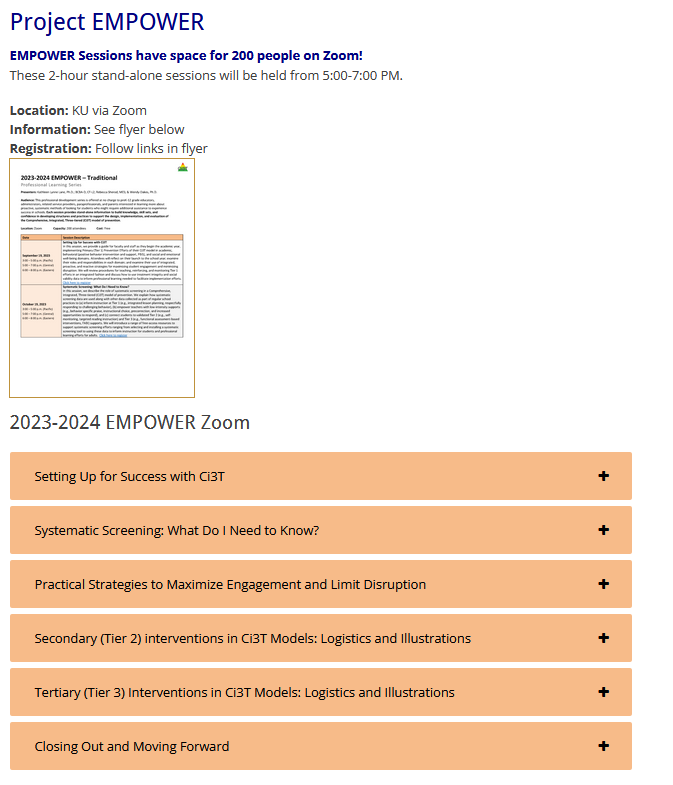 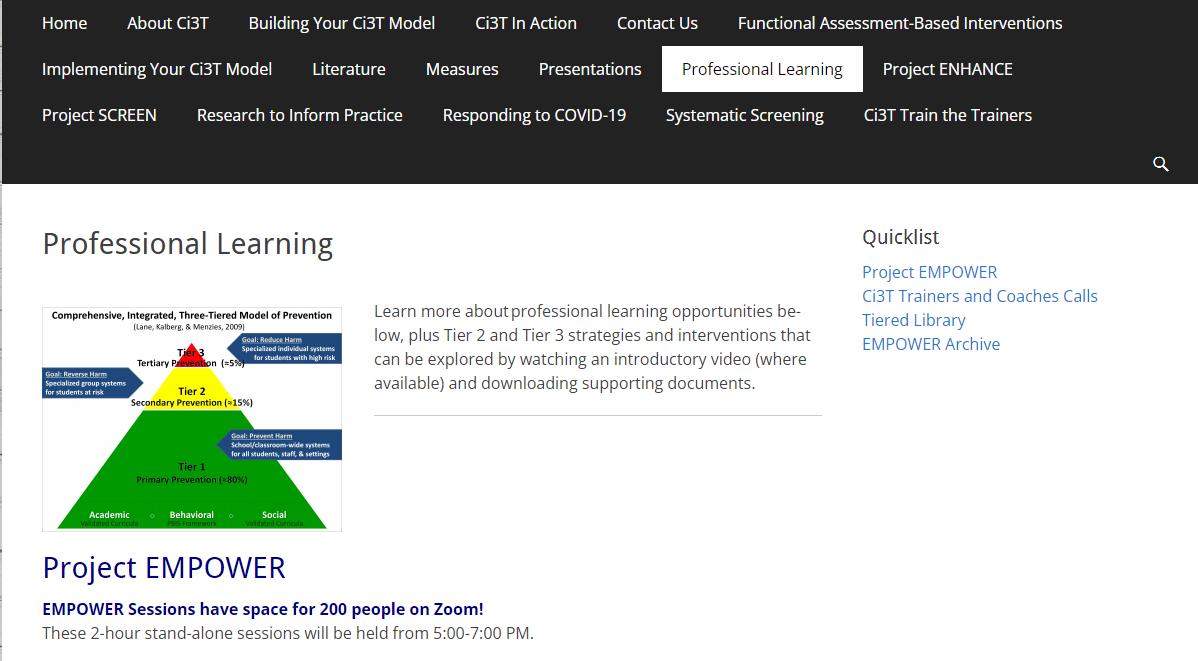 Agenda
Welcome
Overview of Secondary (Tier 2) Interventions in Ci3T Models: Data-informed Decision-making
Intervention 1: Behavior Contracts as a Tier 2 Intervention 
Intervention 2: Self-Regulated Strategy Development (SRSD) for Writing as a Tier 2 Intervention 
Exploring Other Secondary (Tier 2) Interventions in Ci3T Models
Wrapping Up and Moving Forward
Welcome
The Journey of Ci3T: Respectful Partnerships
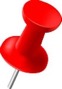 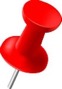 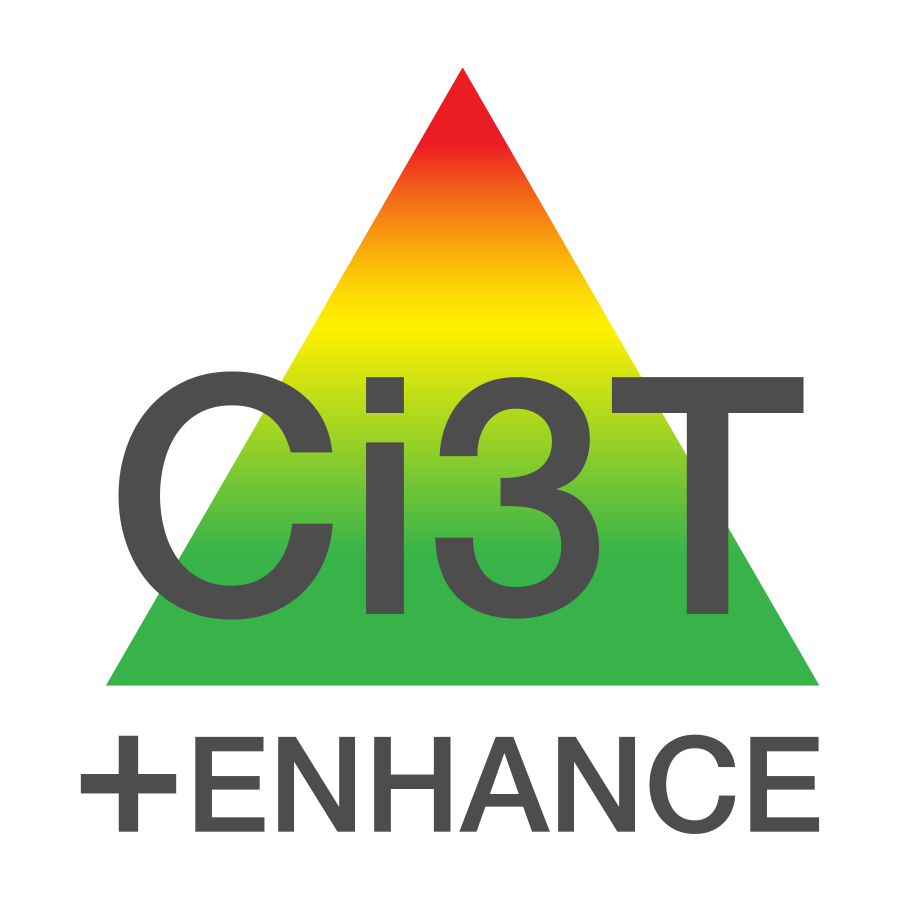 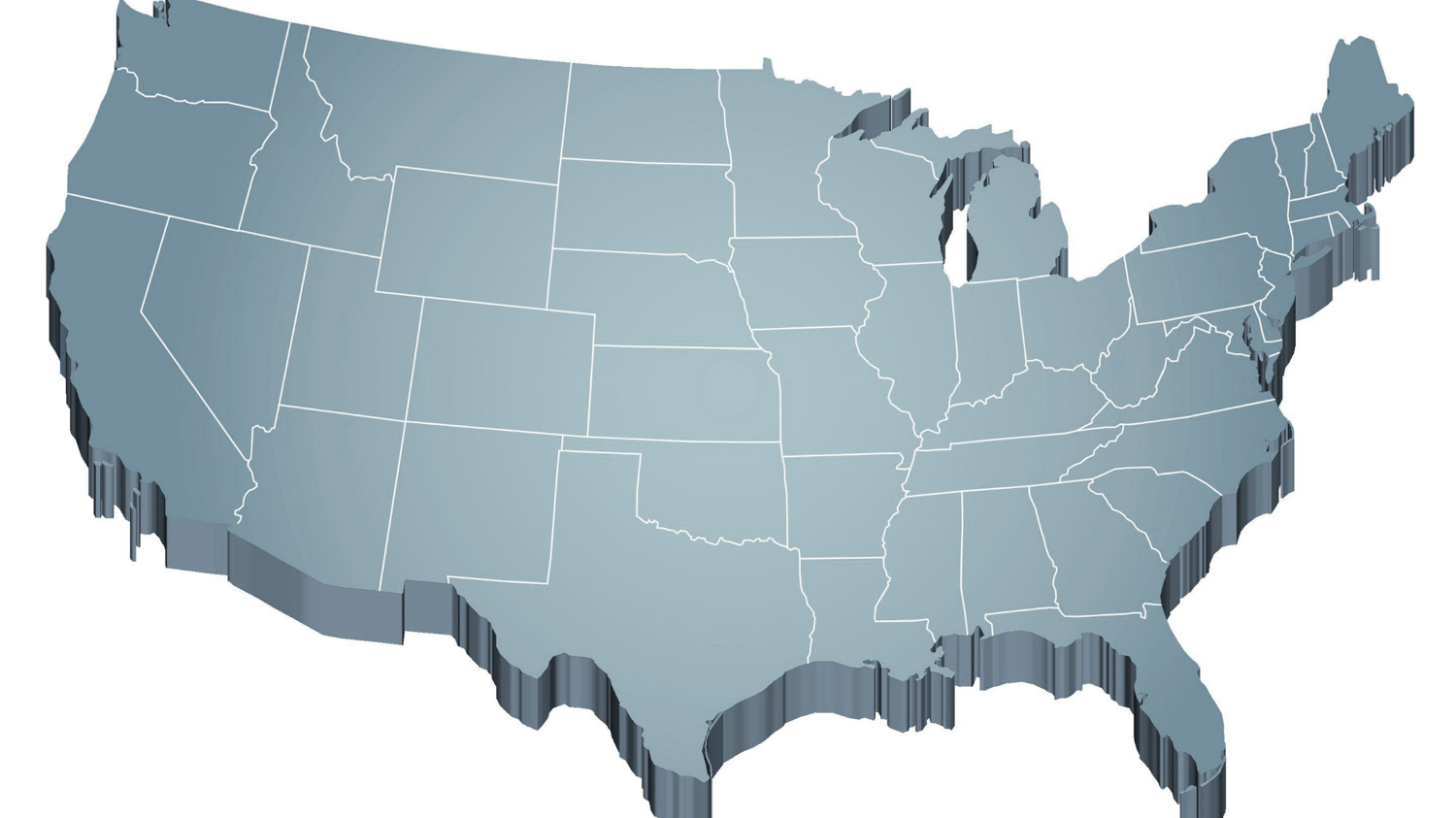 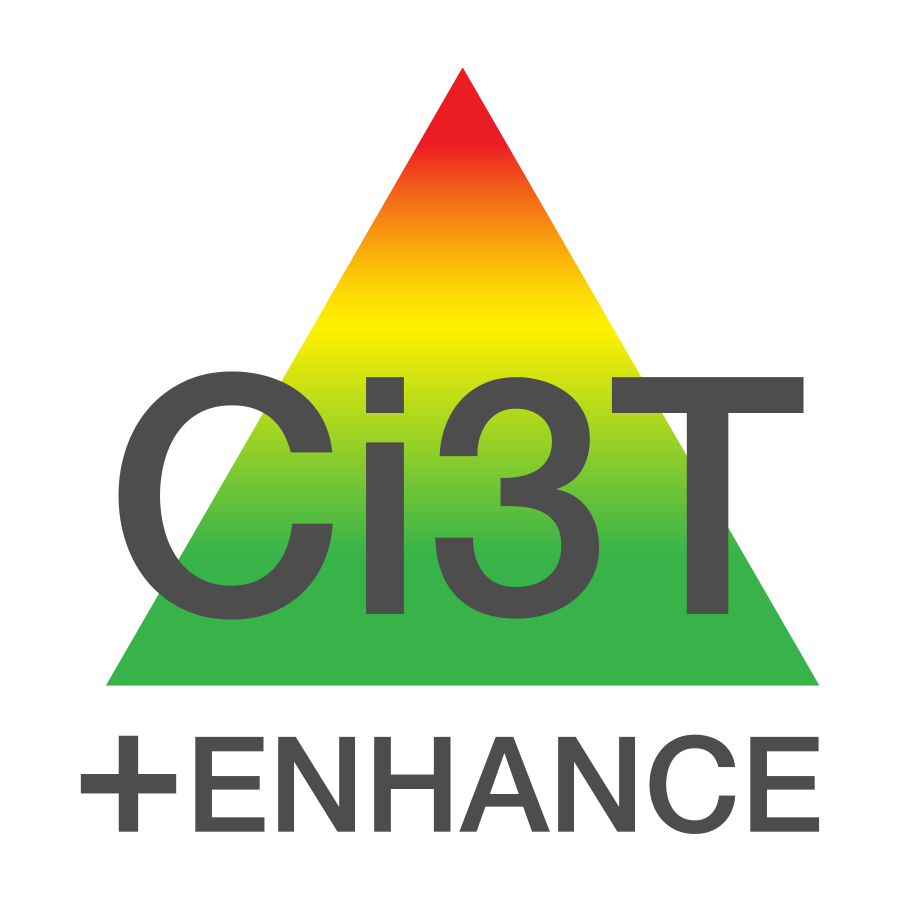 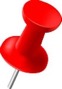 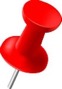 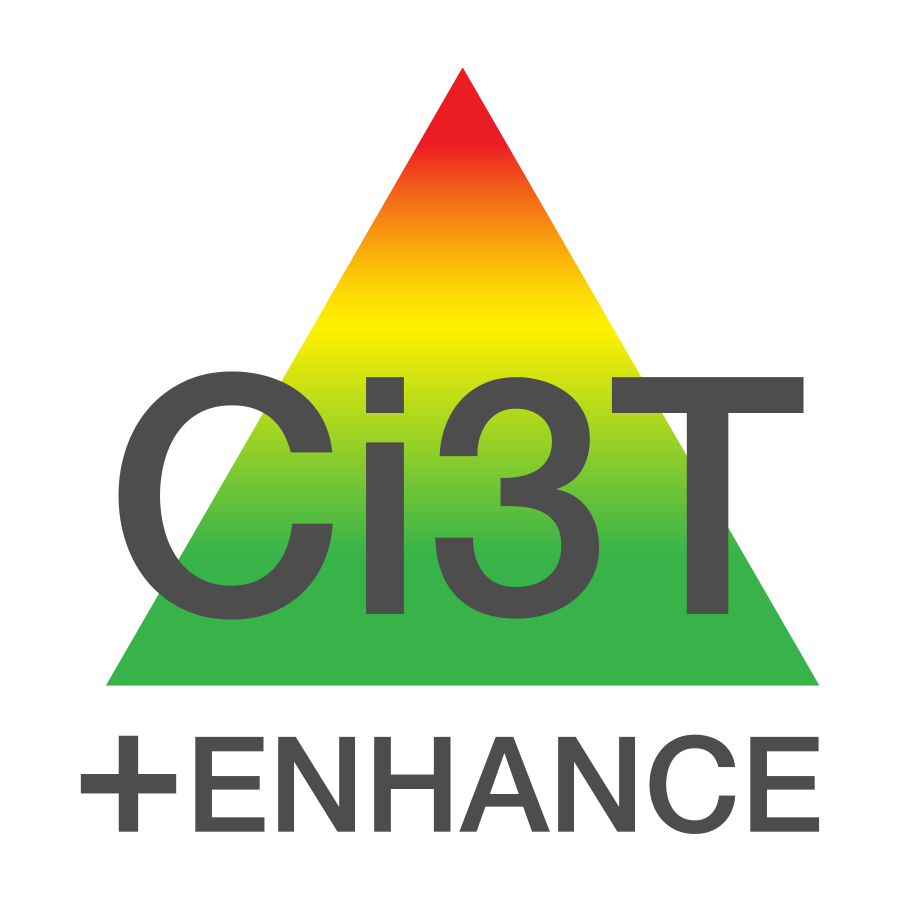 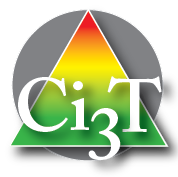 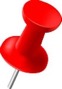 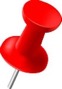 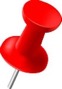 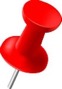 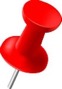 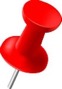 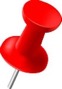 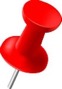 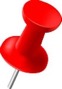 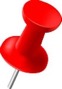 1997
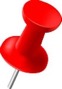 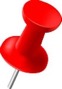 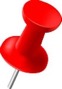 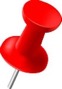 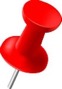 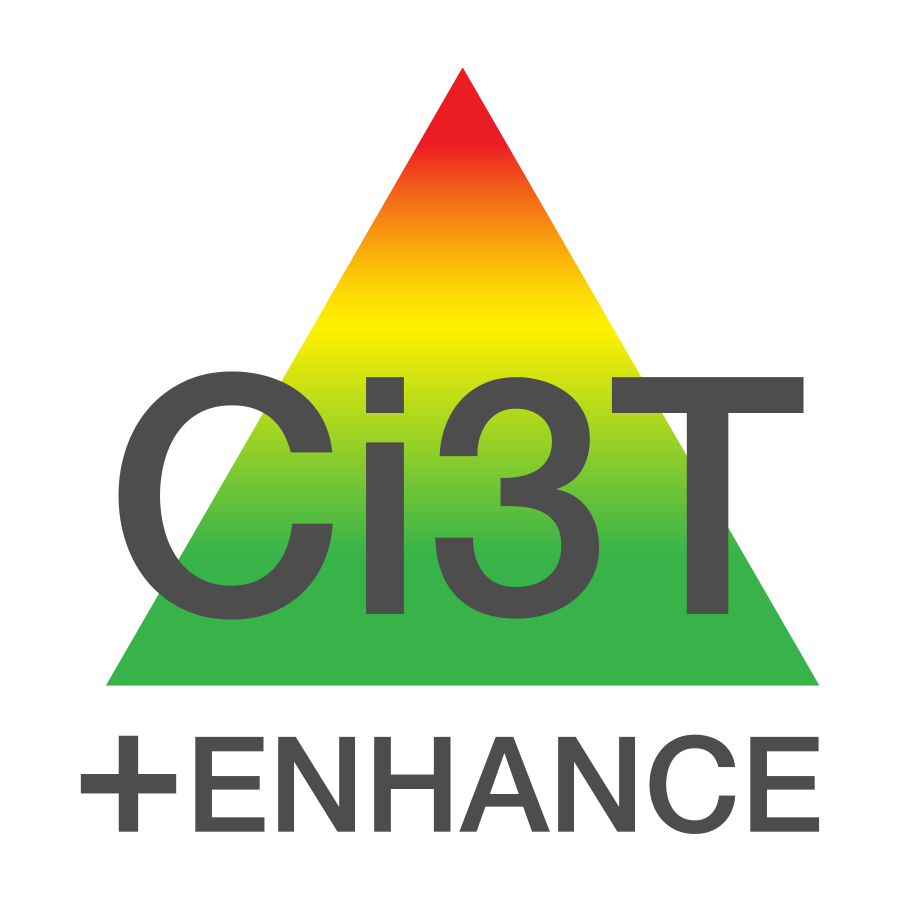 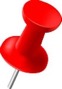 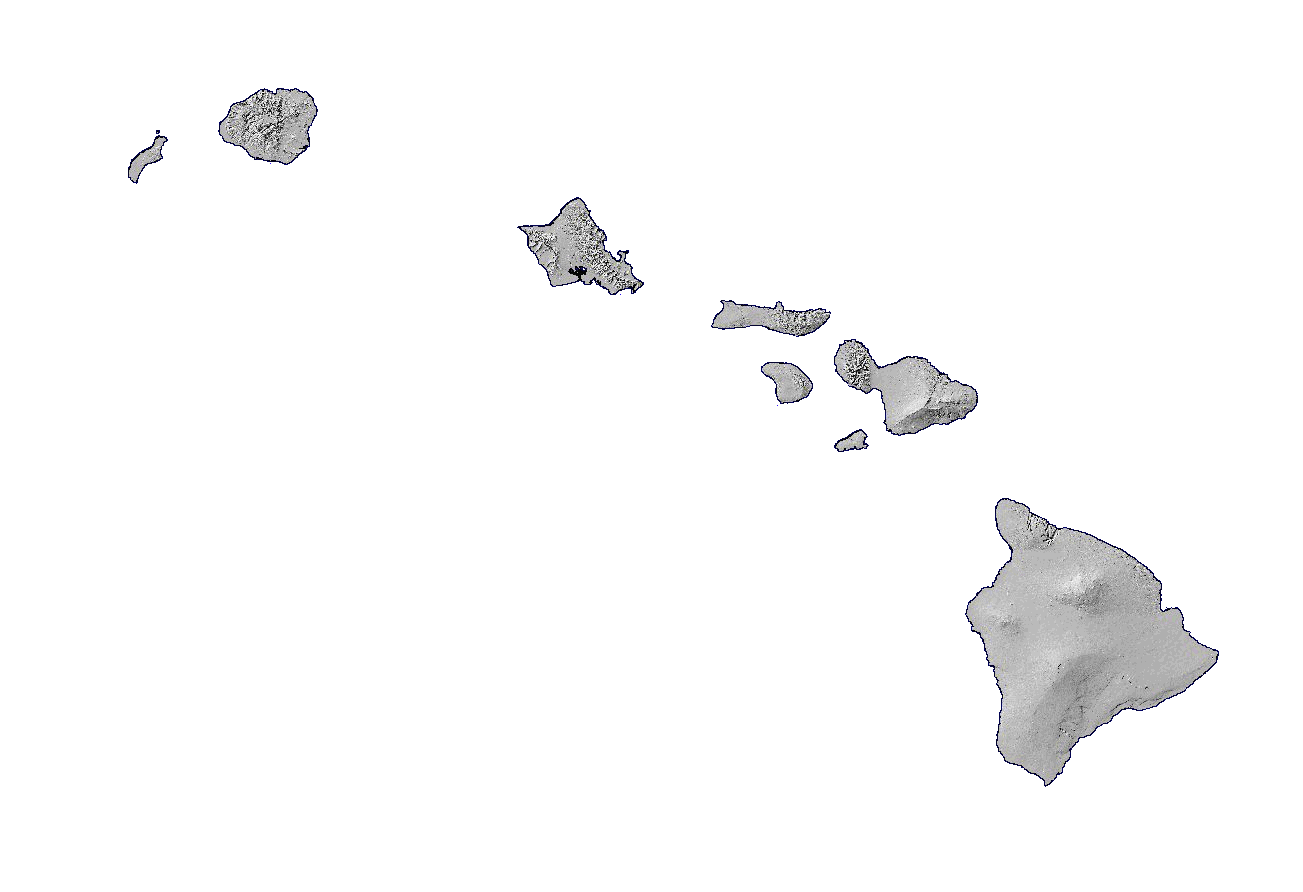 [Speaker Notes: CA & AZ start Tennessee  North Carolina Kansas 
Trainings (MO, KANSAS, VERMONT, AZ)
MO, KS, UAB
HI]
Overview of Secondary (Tier 2) Intervention in Ci3T Models: Data-informed Decision-making
Comprehensive, Integrated, Three-Tiered Model of Prevention
(Lane, Kalberg, & Menzies, 2009)
Tier 3
Tertiary Prevention  (≈5%)
Tier 2
Secondary Prevention (≈15%)
Tier 1
Primary Prevention (≈80%)
Academic	◇	Behavioral	◇	Social
	Validated Curricula	PBIS Framework	Validated Curricula
Ci3T Implementation Manual
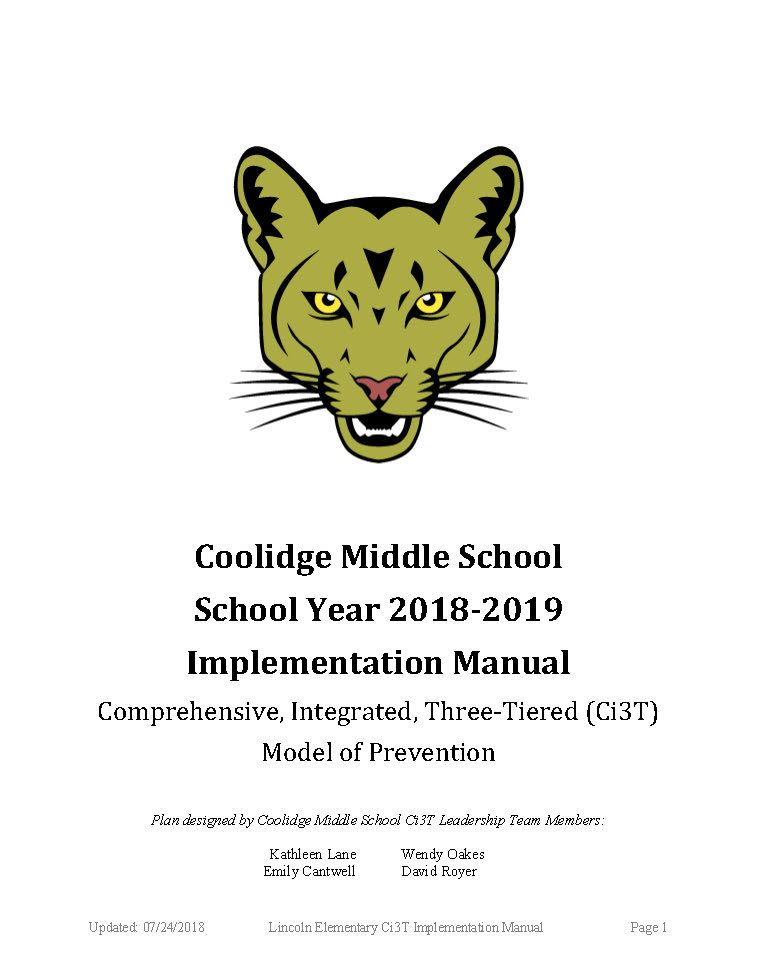 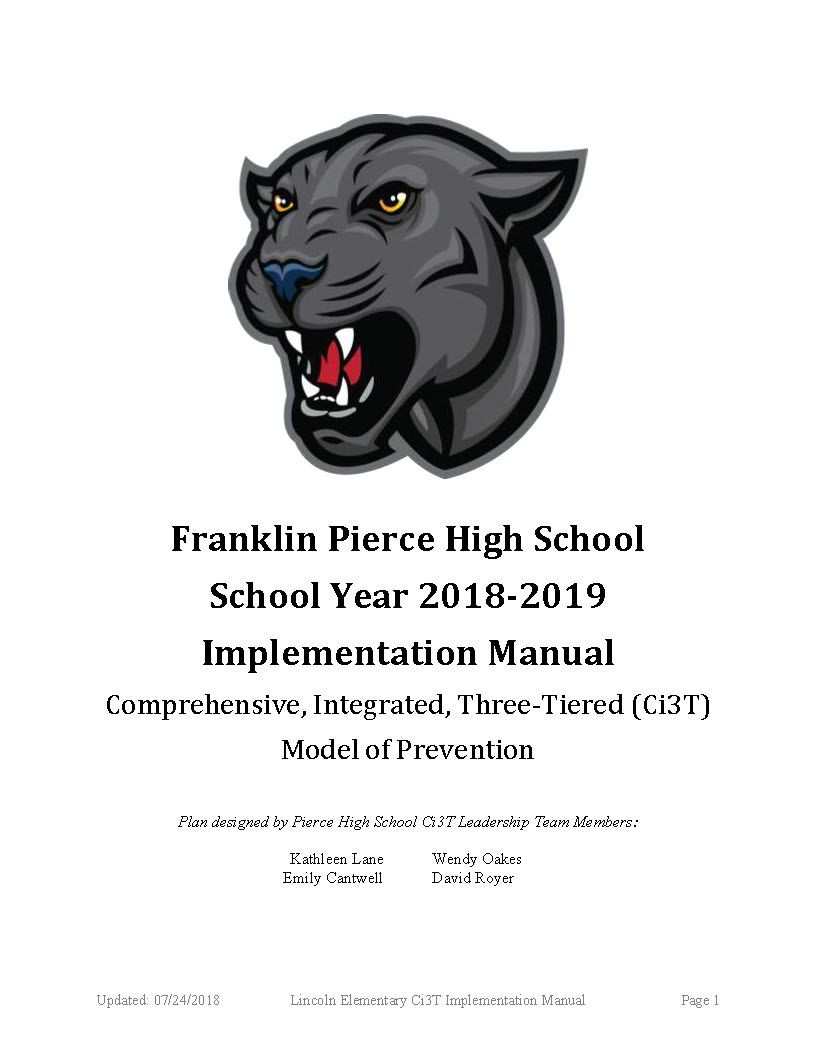 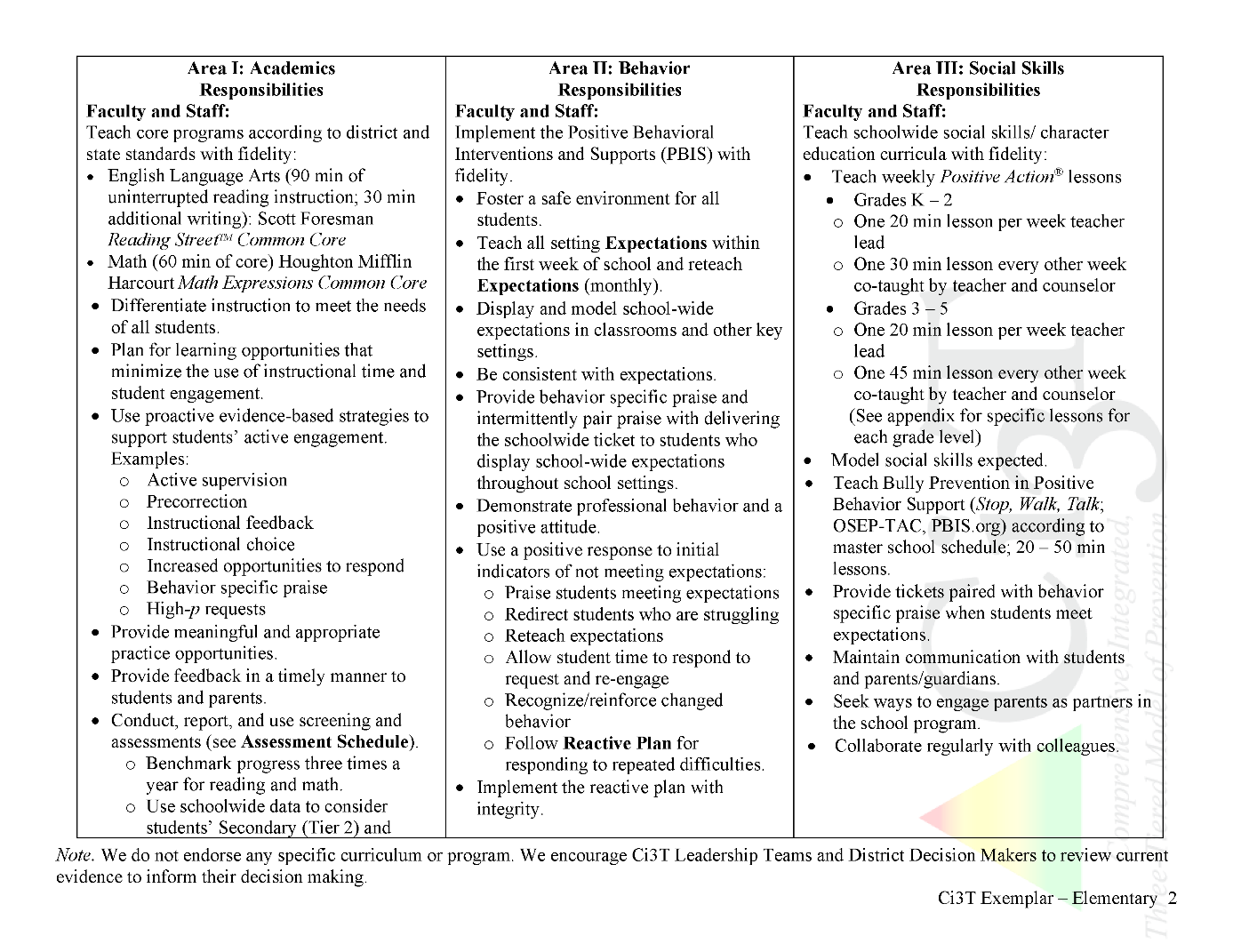 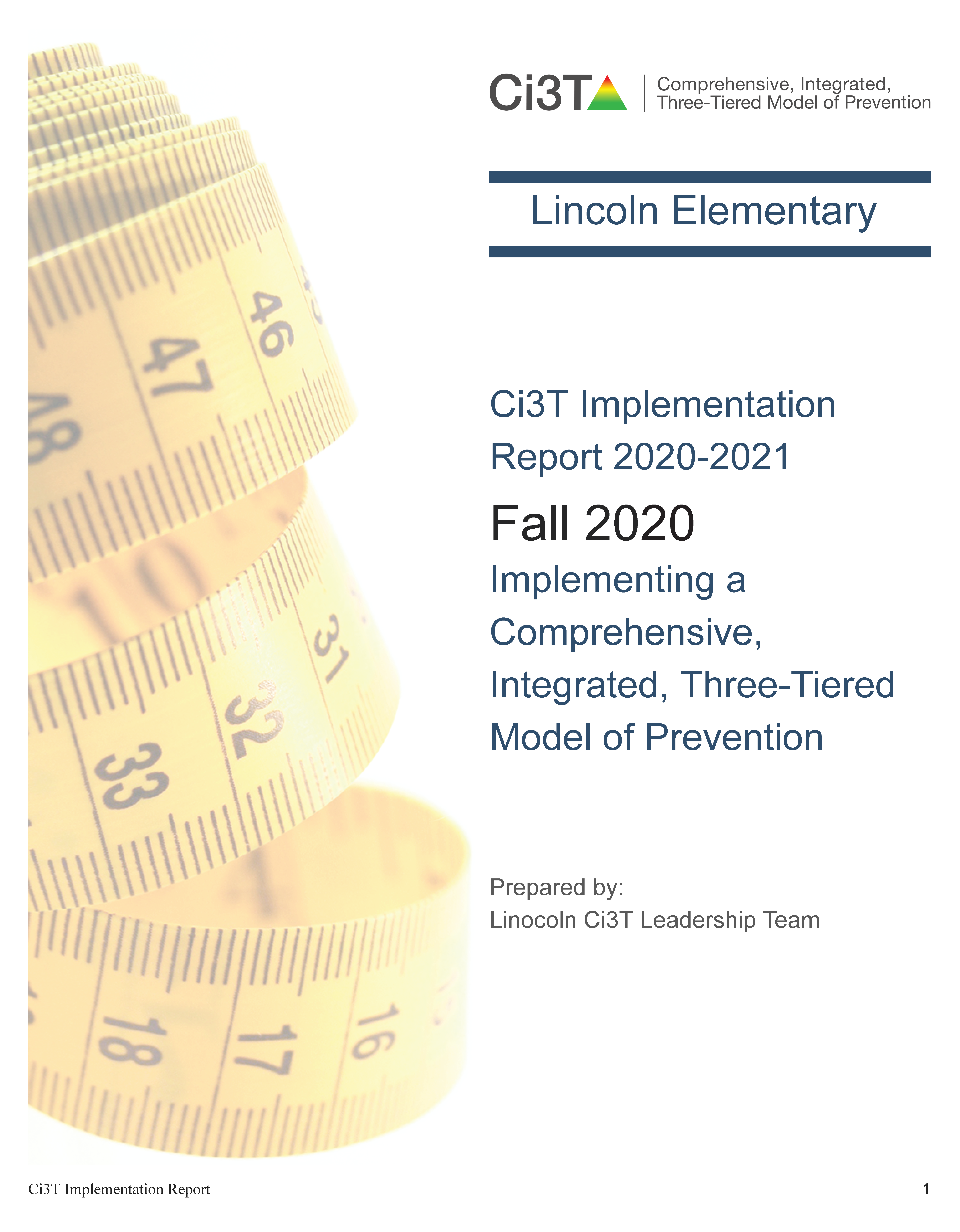 Ci3T Primary Plan: Procedures for Teaching
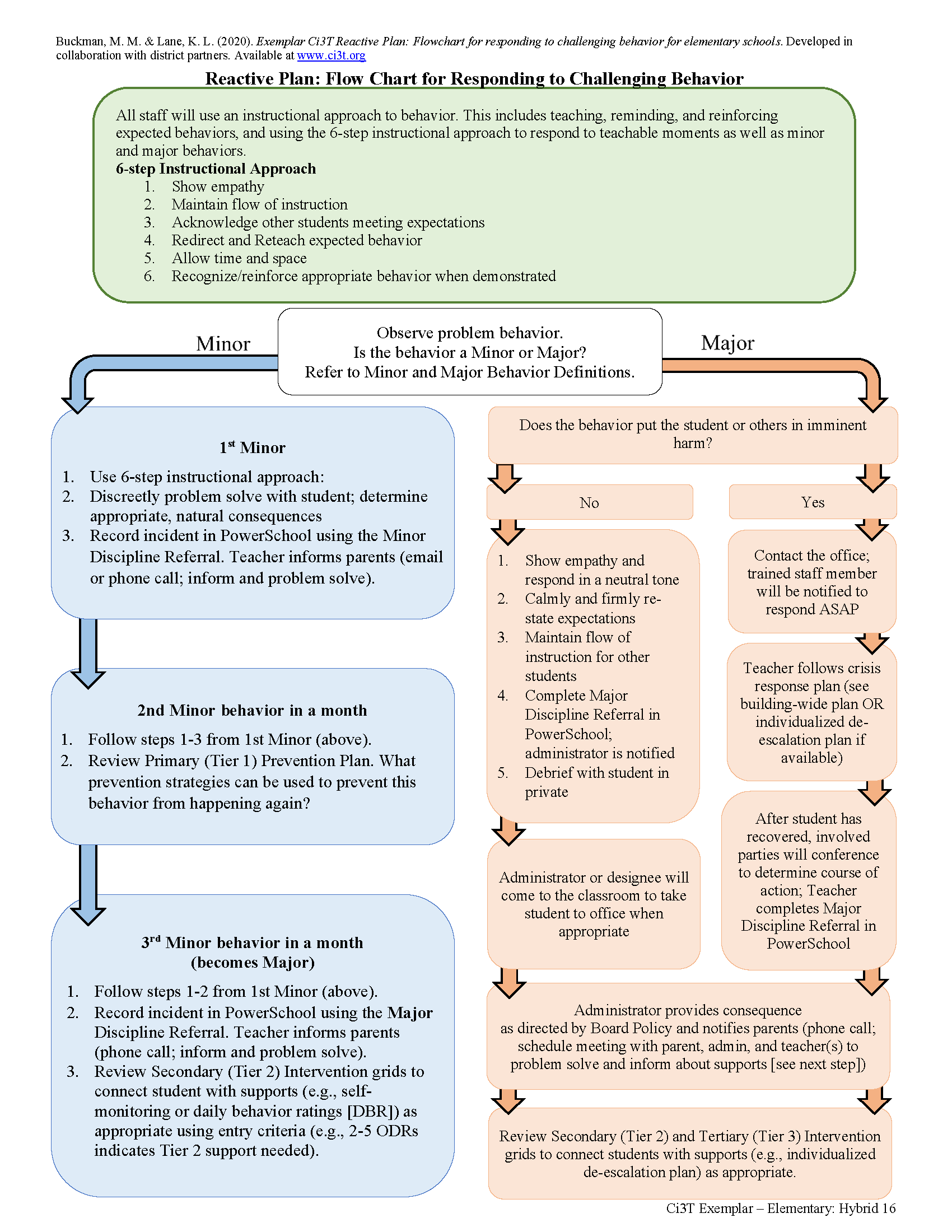 Opportunities to Respond
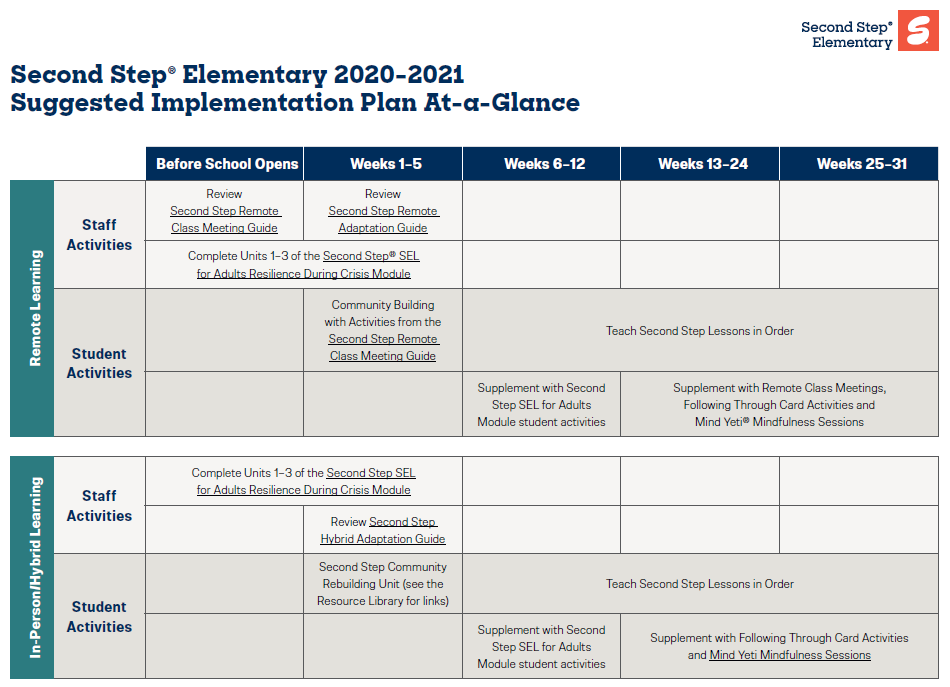 Behavior-Specific Praise
Ci3T Primary Plan: Procedures for Reinforcing
Active Supervision
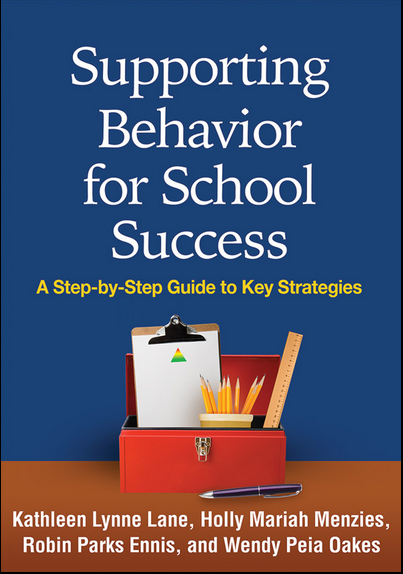 Instructional Feedback
High-p Requests
Ci3T Primary Plan: Procedures for Monitoring
Precorrection
Instructional Choice
[Speaker Notes: Continued to keep implementation manuals, which are foundational to Ci3T, updated and current]
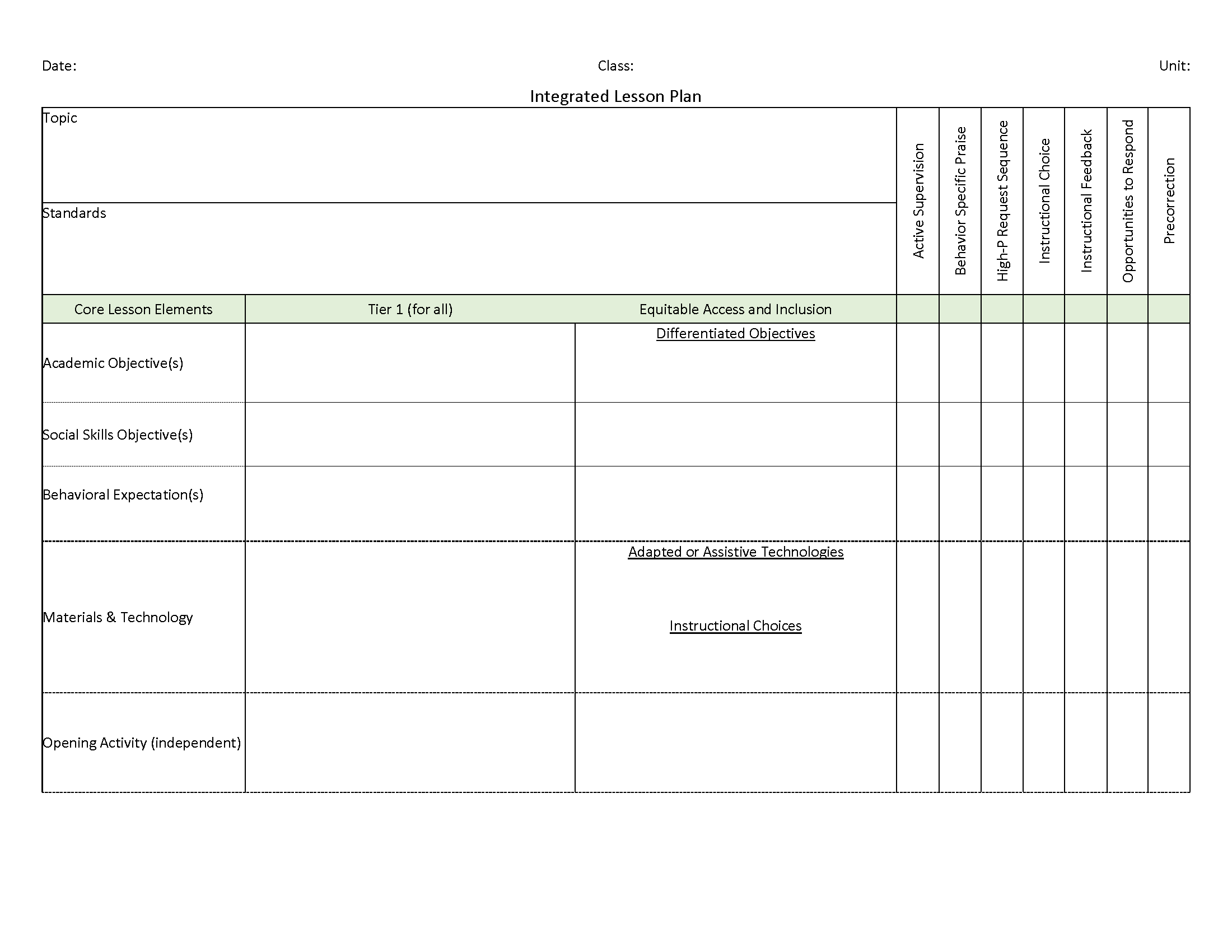 Ci3T: Integrated Lesson Planning
Integrated lesson planning is a core feature of Ci3T. Please visit https://www.ci3t.org/covid to learn more!
Essential Components of Primary Prevention Efforts
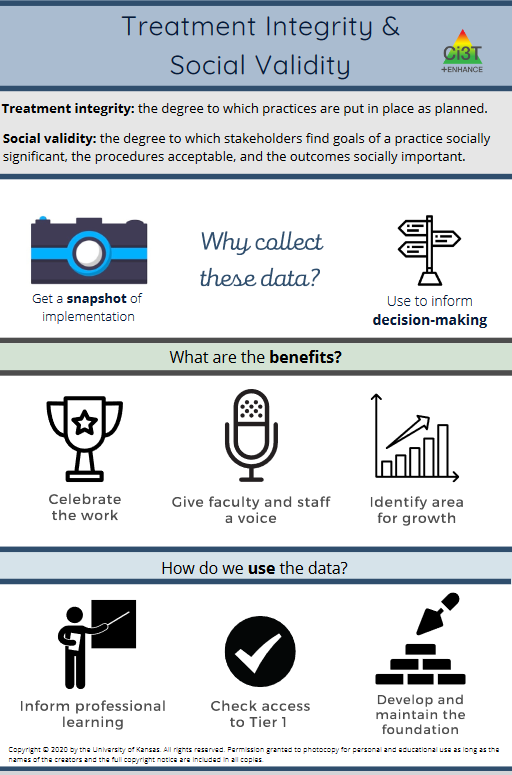 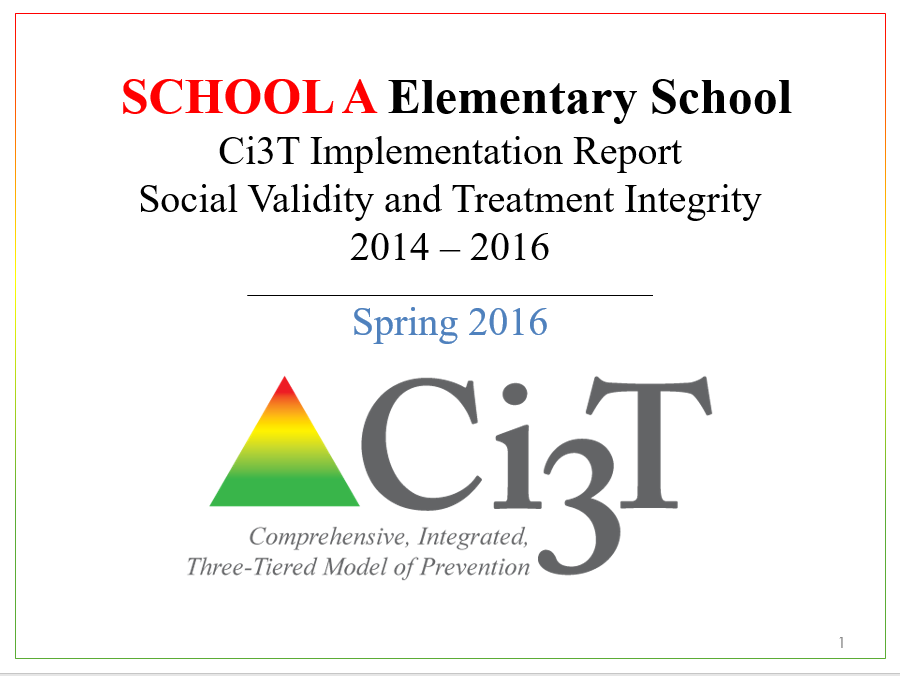 ci3t.org/measures
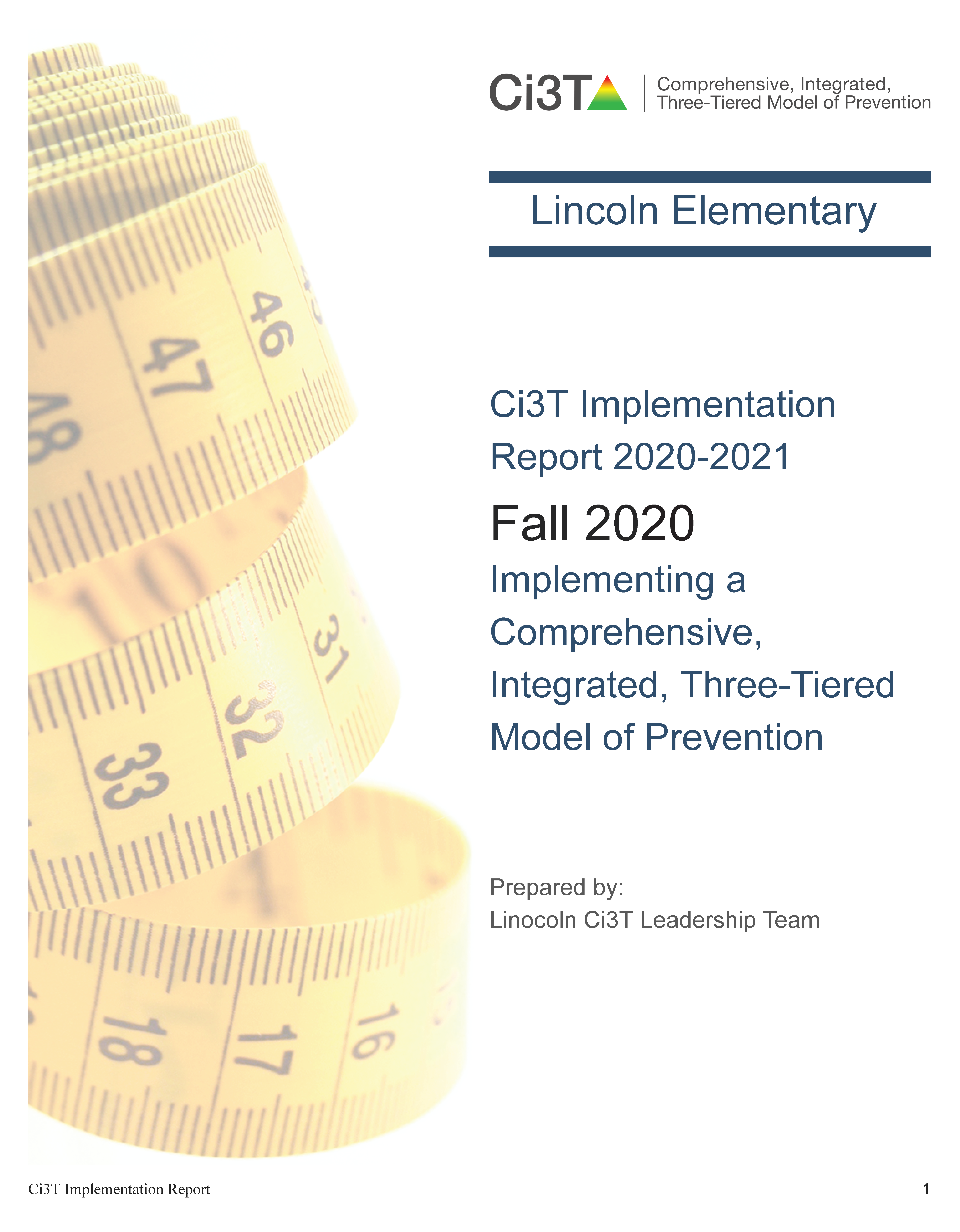 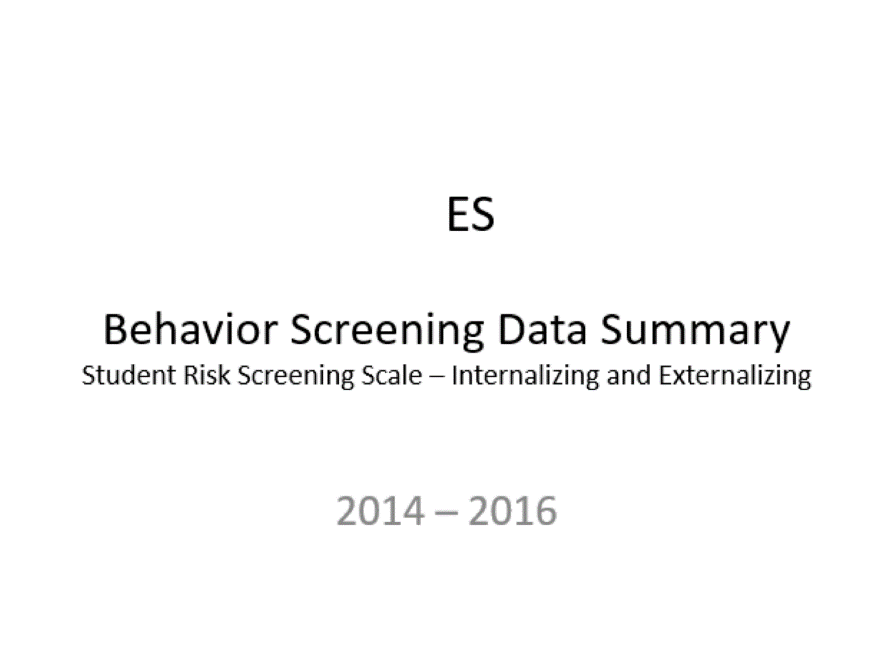 [Speaker Notes: Infographic - https://www.ci3t.org/measures]
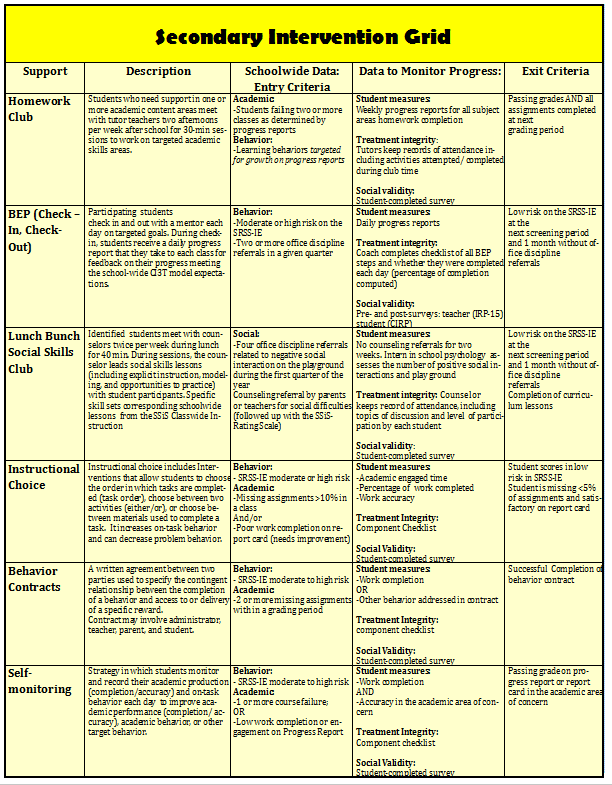 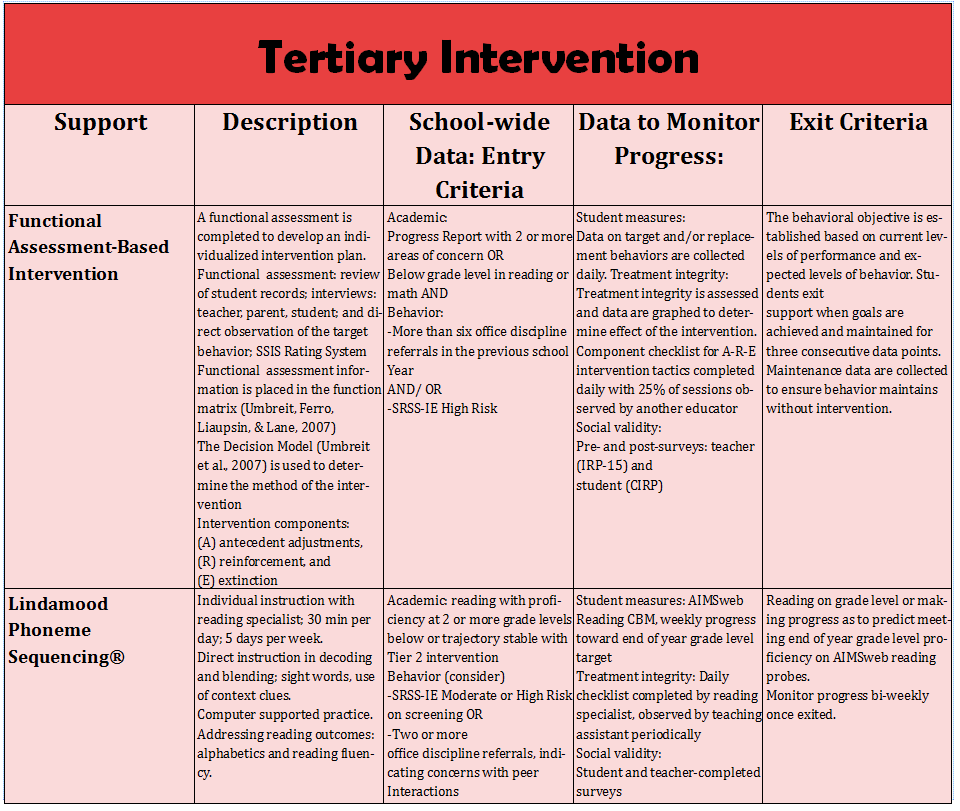 Comprehensive, Integrated, Three-Tiered Model of Prevention
(Lane, Kalberg, & Menzies, 2009)
Tier 3
Tertiary Prevention  (≈5%)
Tier 2
Secondary Prevention (≈15%)
Tier 1
Primary Prevention (≈80%)
Academic	◇	Behavioral	◇	Social
	Validated Curricula	PBIS Framework	Validated Curricula
Winter 2022SRSS-Externalizing Results – Elementary School Level
n = 66
n = 44
n = 33
n = 35
n = 38
n = 37
n = 2
n = 17
n = 32
n = 32
n = 74
n = 69
n = 92
n = 97
n = 109
n = 101
n = 128
n = 125
n = 305
n = 297
n = 287
n = 332
n = 309
n = 263
n = 294
n = 346
n = 355
[Speaker Notes: ***note to presenter*** If you would like to feature middle or high school data – hide the elementary slides (19-20) and unhide the middle or high school slides

If you would like to update this slide with data from your school or district- Fill in <year> based on current academic year. This is located in column A of the data sheet. Edit by right clicking and selecting “Edit data”.]
Winter 2022SRSS-Internalizing Results – Elementary School Level
n = 75
n = 46
n = 29
n = 41
n = 35
n = 25
n = 16
n = 40
n = 38
n = 27
n = 72
n = 69
n = 48
n = 59
n = 65
n = 69
n = 86
n = 87
n = 334
n = 337
n = 335
n = 354
n = 354
n = 328
n = 285
n = 346
n = 351
[Speaker Notes: If you would like to update this slide with data from your school or district- Fill in <year> based on current academic year. This is located in column A of the data sheet. Edit by right clicking and selecting “Edit data”.]
Winter 2022SRSS-Externalizing Results – Middle School Level
n = 21
n = 27
n = 17
n = 26
n = 6
n = 27
n = 13
n = 47
n = 42
n = 96
n = 68
n = 53
n = 54
n = 71
n = 346
n = 448
n = 383
n = 445
n = 491
n = 527
n = 518
[Speaker Notes: If you would like to update this slide with data from your school or district- Fill in <year> based on current academic year. This is located in column A of the data sheet. Edit by right clicking and selecting “Edit data”.]
Winter 2022SRSS-Internalizing Results – Middle School Level
n = 79
n = 52
n = 54
n = 60
n = 23
n = 44
n = 41
n = 42
n = 37
n = 45
n = 40
n = 32
n = 30
n = 31
n = 55
n = 70
n = 312
n = 356
n = 342
n = 349
n = 351
n = 432
n = 229
n = 306
[Speaker Notes: If you would like to update this slide with data from your school or district- Fill in <year> based on current academic year. This is located in column A of the data sheet. Edit by right clicking and selecting “Edit data”.]
Winter 2022SRSS-Externalizing Results – High School Level
n = 47
n = 72
n = 36
n = 36
n = 40
n = 8
n = 17
n = 38
n = 119
n = 113
n = 47
n = 90
n = 65
n = 114
n = 137
n = 134
n = 994
n = 717
n = 447
n = 750
n = 1188
n = 1259
n = 1280
n = 920
[Speaker Notes: If you would like to update this slide with data from your school or district- Fill in <year> based on current academic year. This is located in column A of the data sheet. Edit by right clicking and selecting “Edit data”.]
Winter 2022SRSS-Internalizing Results – High School Level
n = 52
n = 83
n = 65
n = 87
n = 165
n = 106
n = 99
n = 55
n = 56
n =48
n = 73
n = 65
n = 59
n = 34
n = 50
n = 167
n = 1000
n = 691
n = 710
n = 1109
n = 1111
n = 1307
n = 445
n = 923
[Speaker Notes: If you would like to update this slide with data from your school or district- Fill in <year> based on current academic year. This is located in column A of the data sheet. Edit by right clicking and selecting “Edit data”.]
Comprehensive, Integrated, Three-Tiered Model of Prevention
(Lane, Kalberg, & Menzies, 2009)
Tier 3
Tertiary Prevention  (≈5%)
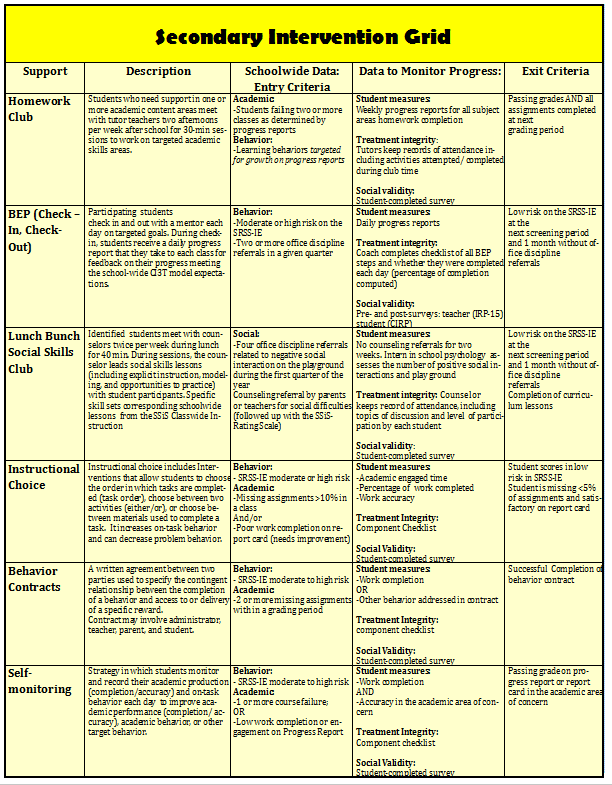 Tier 2
Secondary Prevention (≈15%)
Secondary (Tier 2) Intervention Grids
Tier 1
Primary Prevention (≈80%)
Academic	◇	Behavioral	◇	Social
	Validated Curricula	PBIS Framework	Validated Curricula
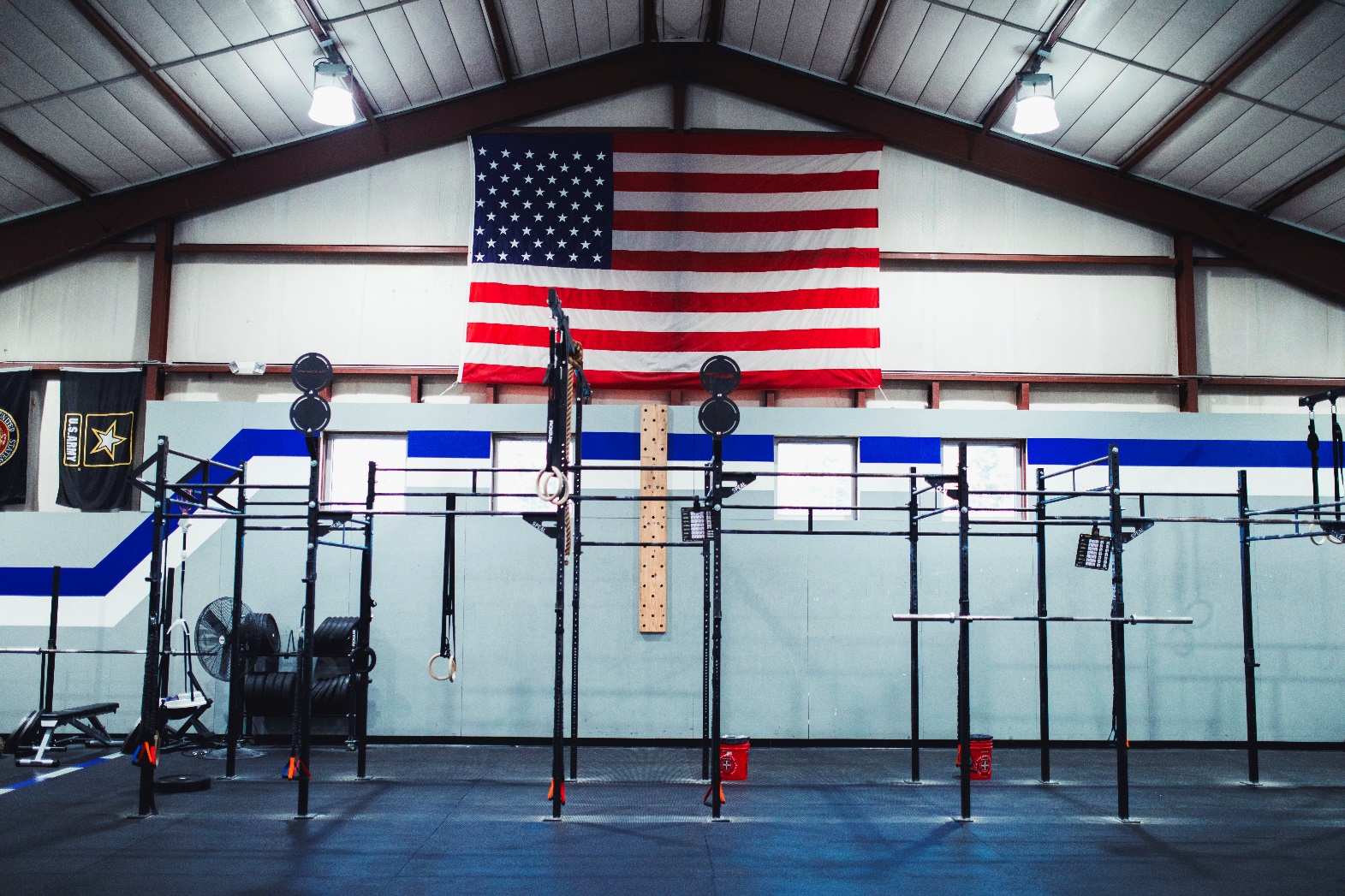 Building a Ci3T Tier Library
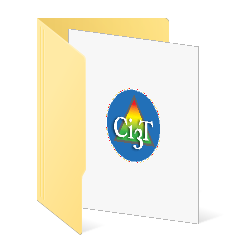 Teacher Delivered Strategies
Tier 1
Tier 2
Tier 3
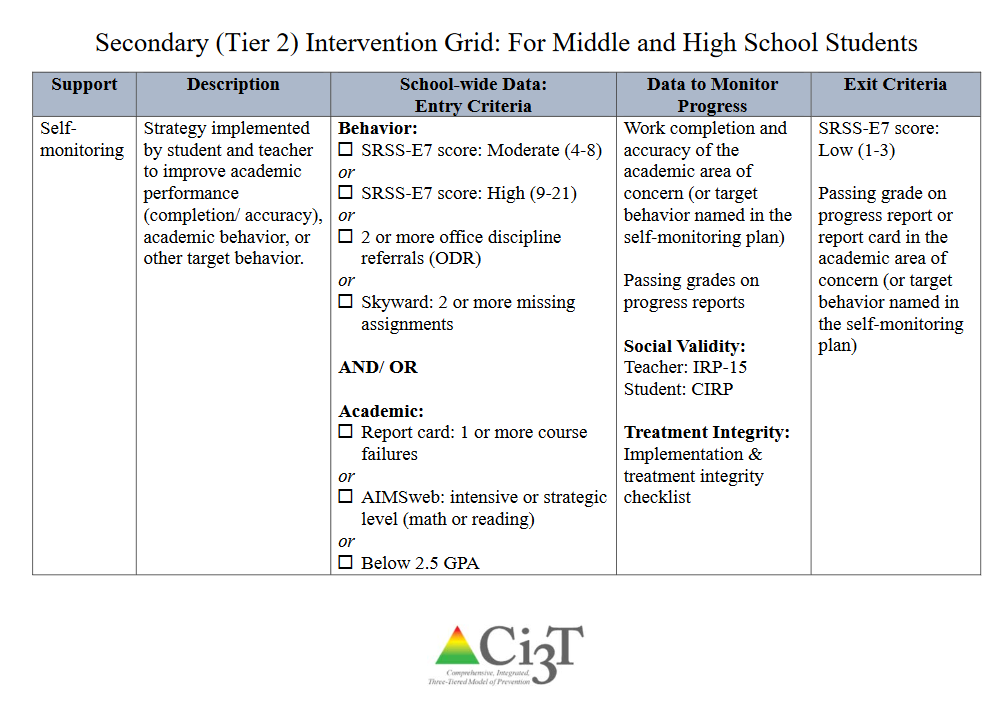 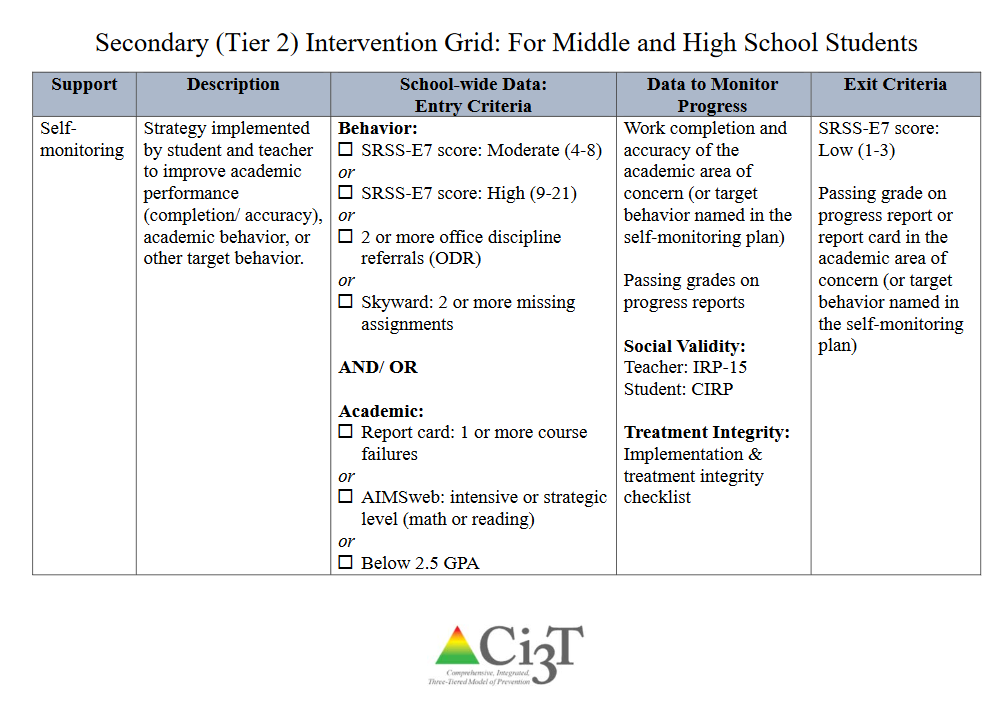 Data in action
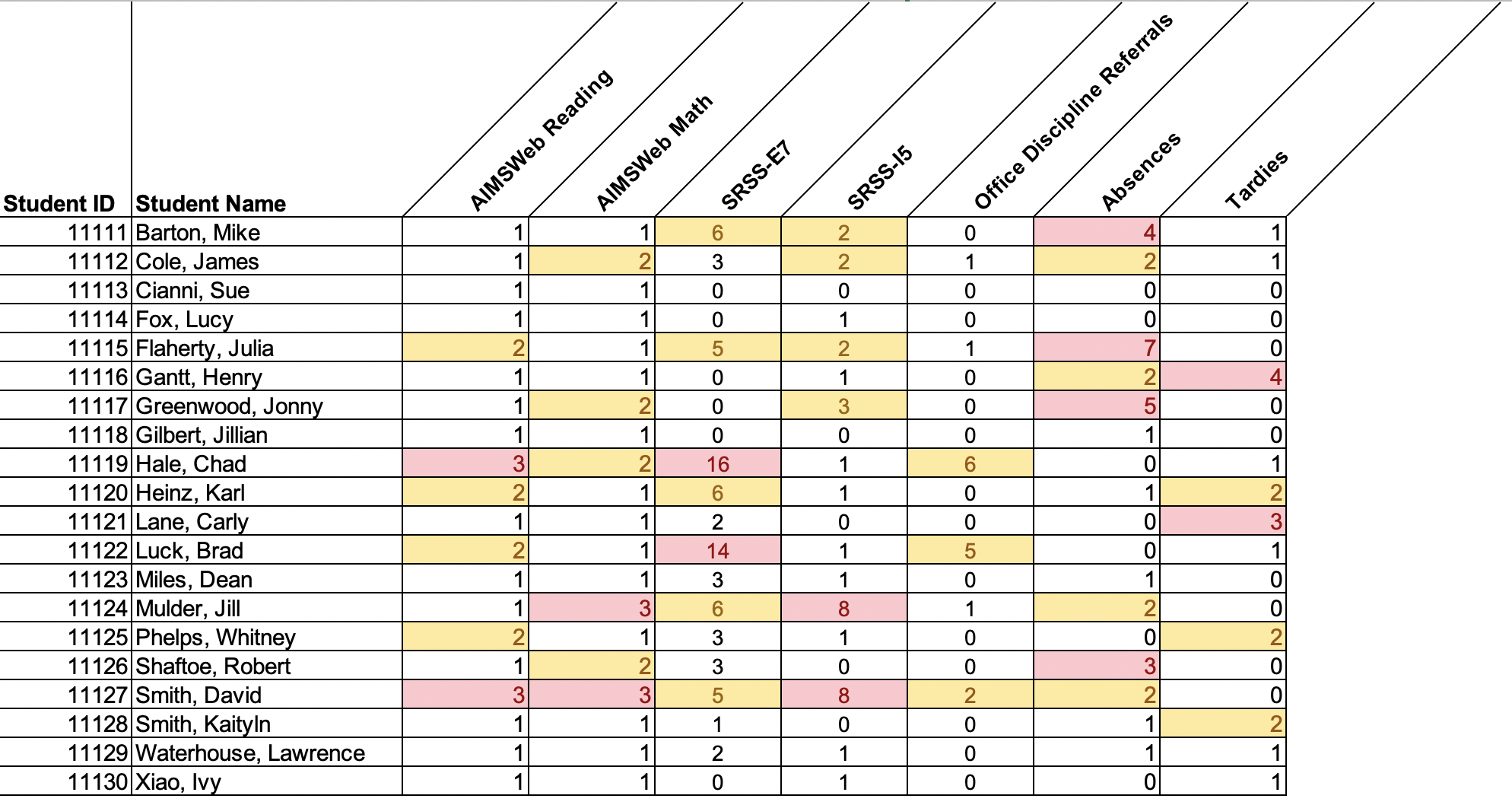 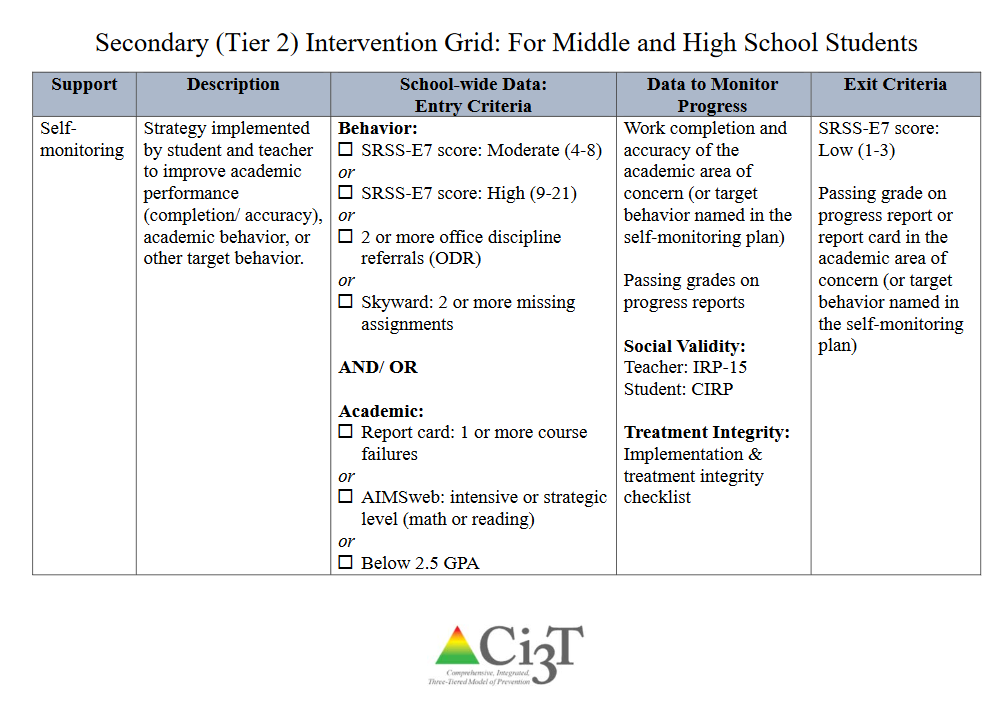 Data in action
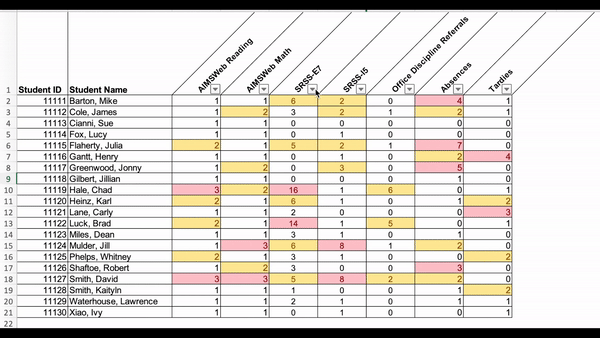 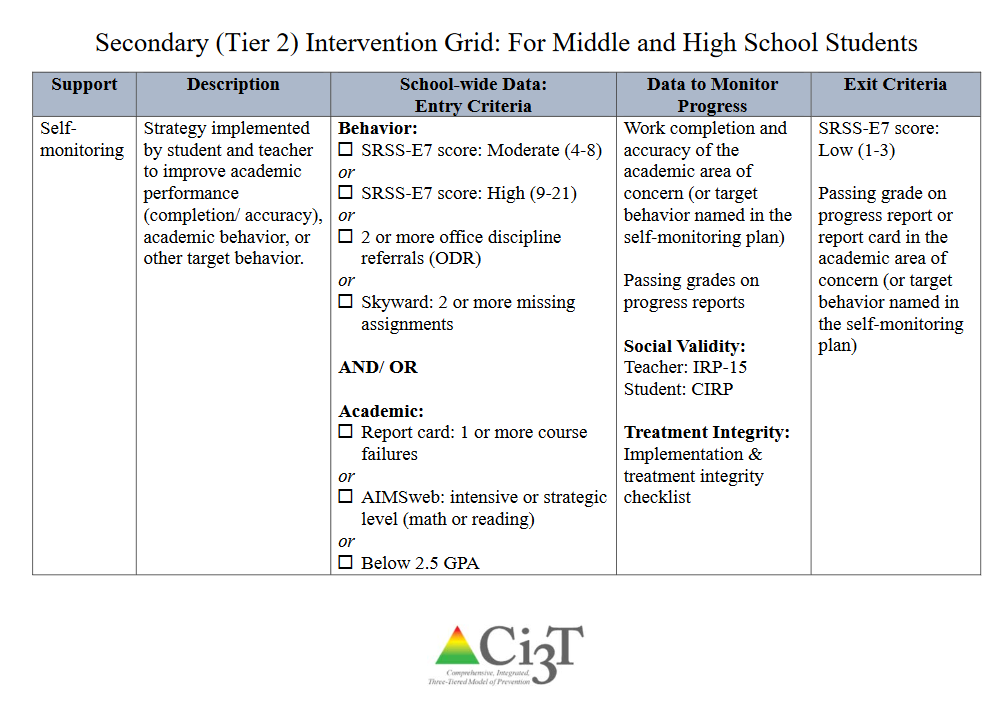 Data in action
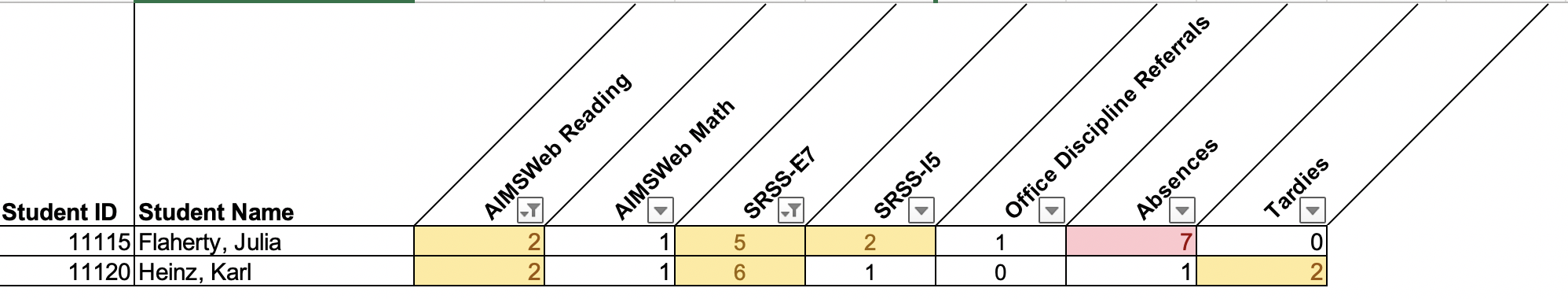 Other Tier 2 options…
Precorrection
Behavior Contracts
Behavior Specific Praise
Direct Behavior Rating
Tiered Intervention Library
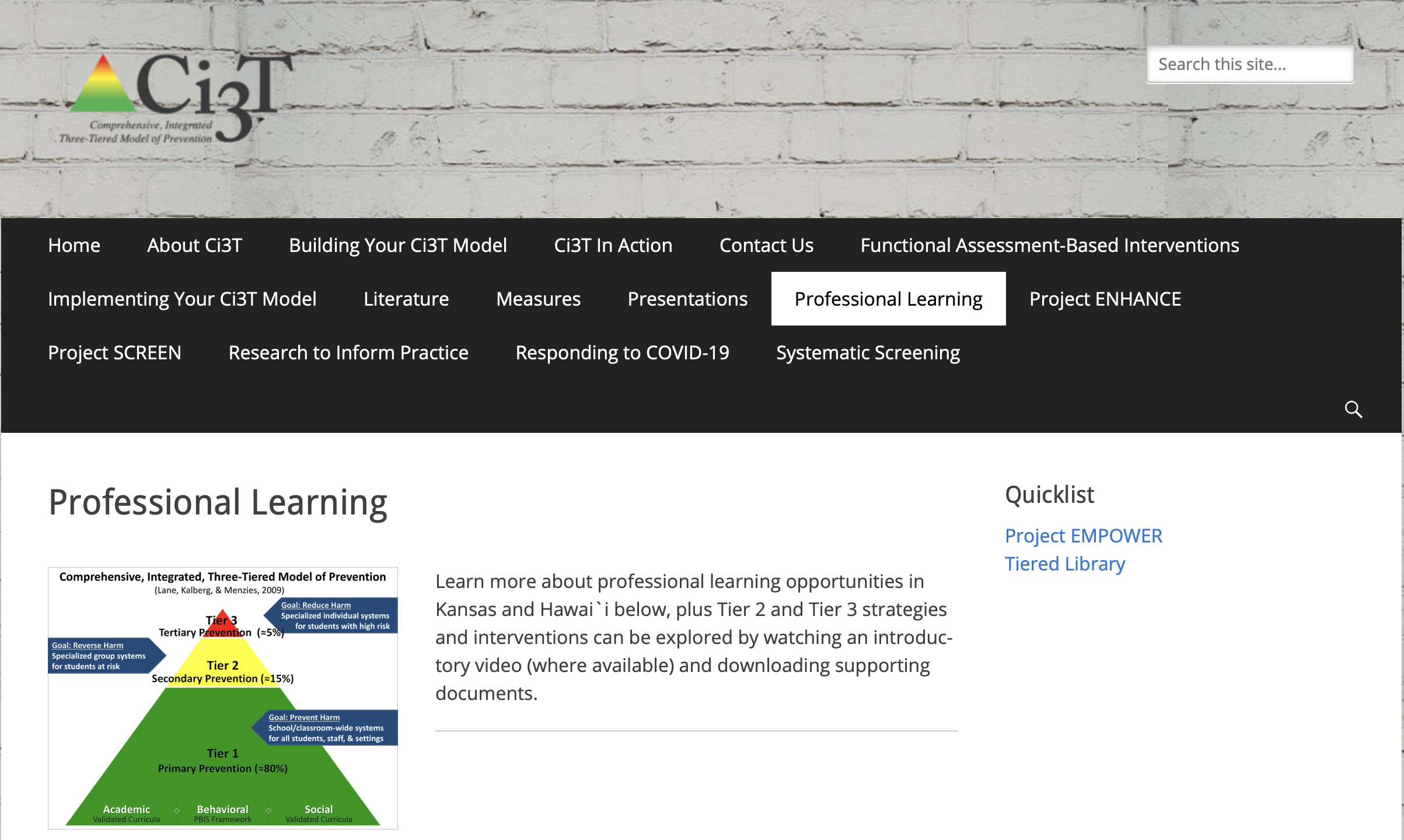 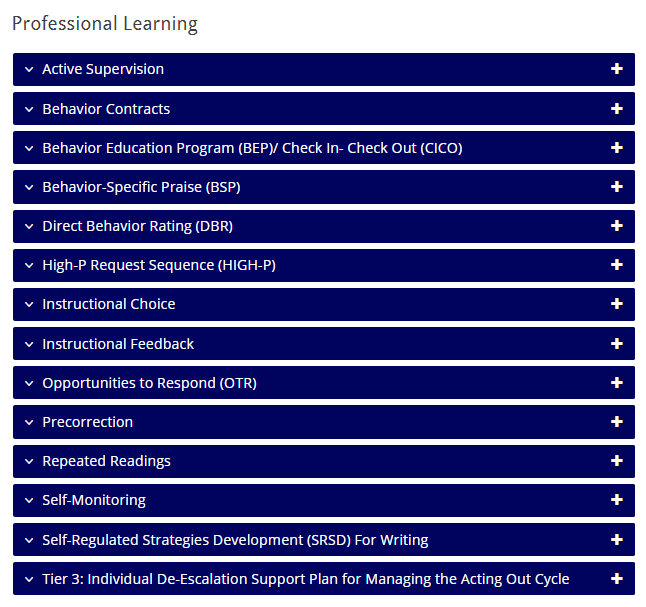 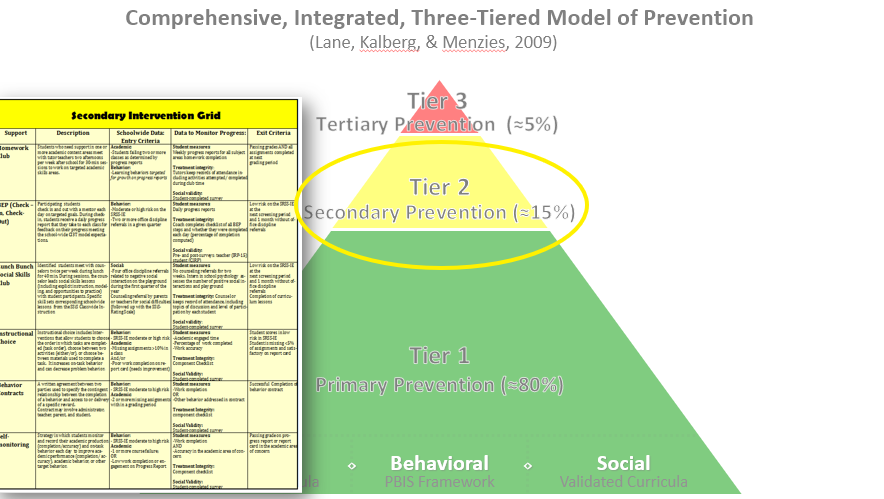 Intervention 1: Behavior Contracts as a Tier 2 Intervention
Behavior Contracts
What is your experience with behavior contracts?
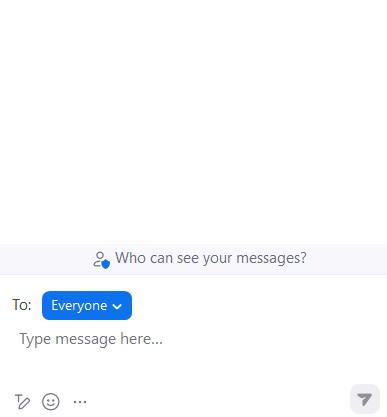 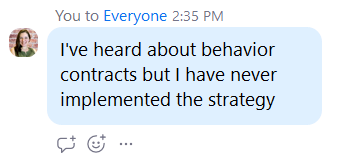 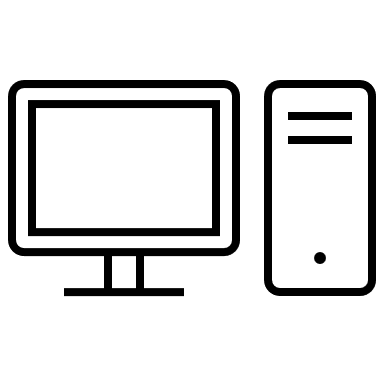 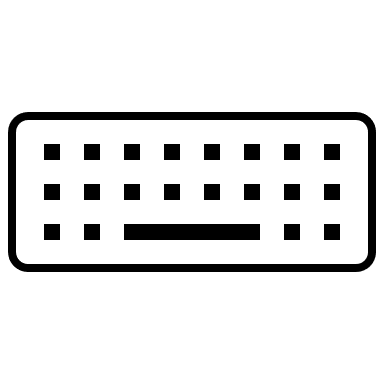 https://www.ci3t.org/pl
https://www.ci3t.org/literature
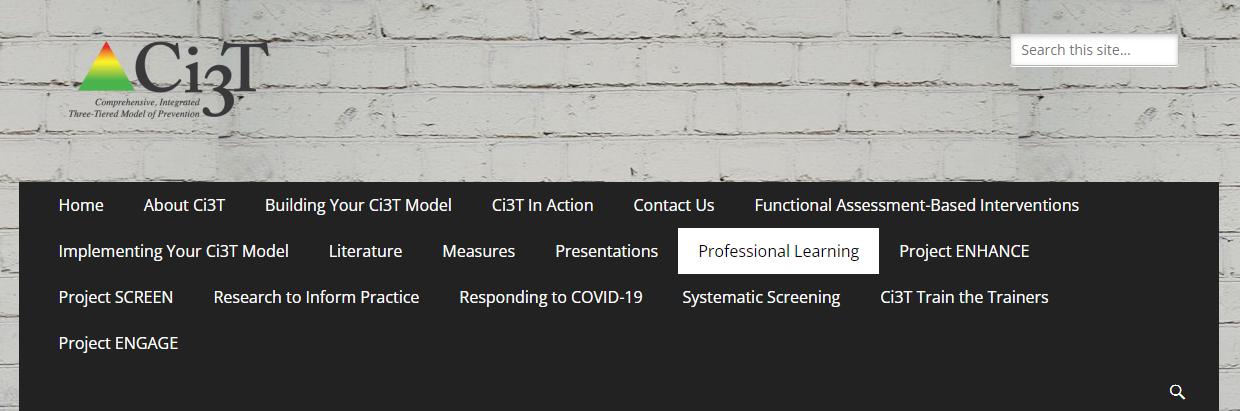 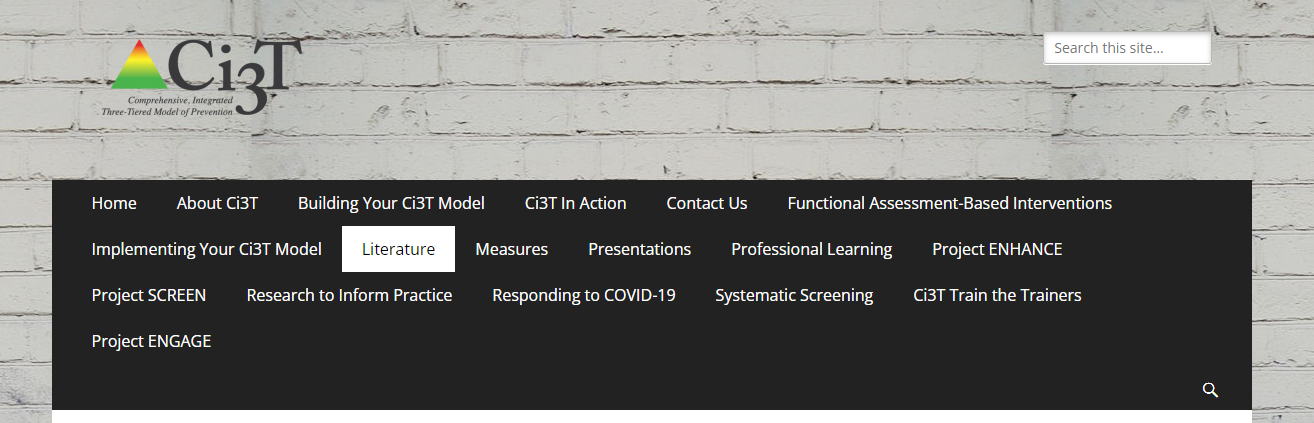 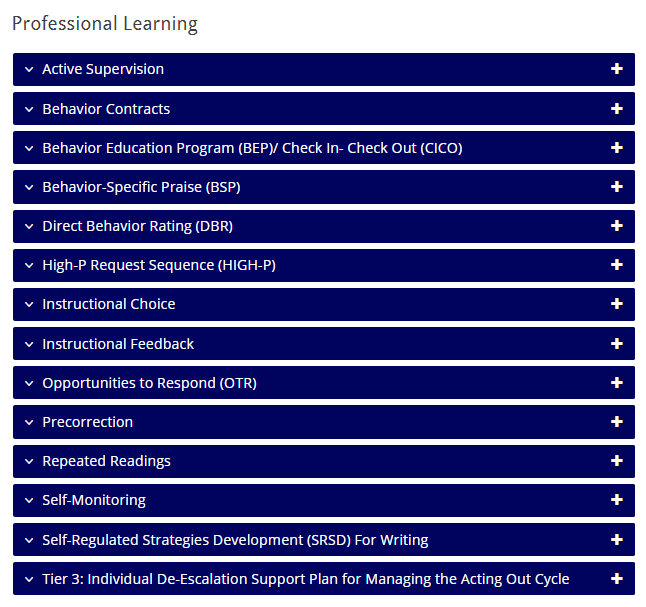 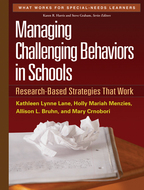 [Speaker Notes: Information about behavior contracts can be found on our professional learning tab in the blue accordion OR on the literature tab where you will find links to practitioner friendly books outlining the steps to implementation.]
Behavior Contracts
https://www.ci3t.org/pl
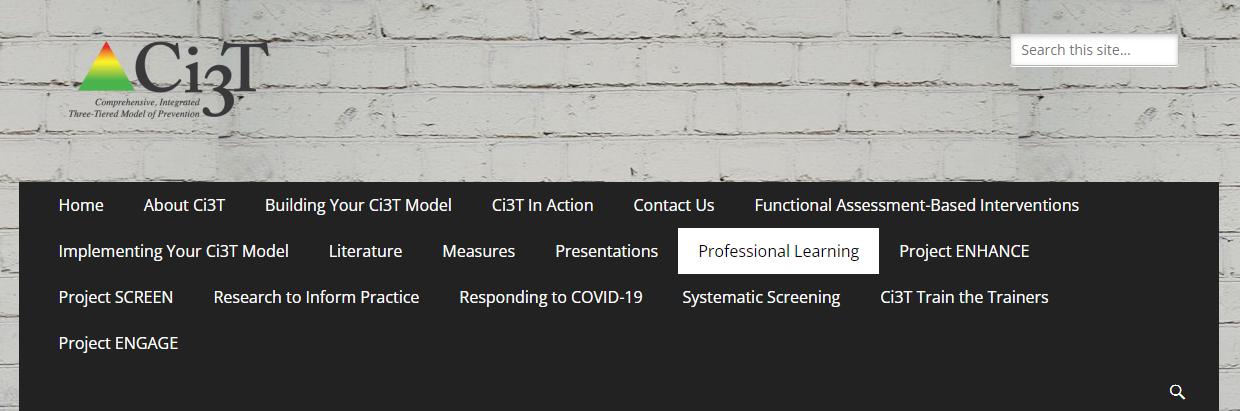 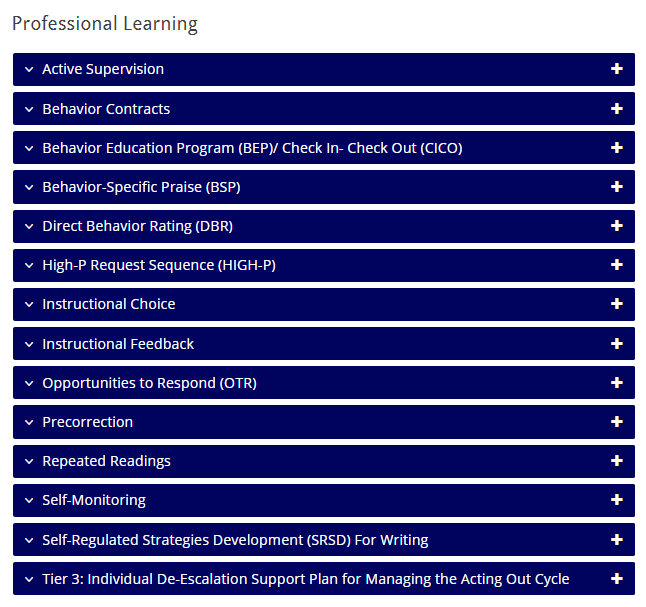 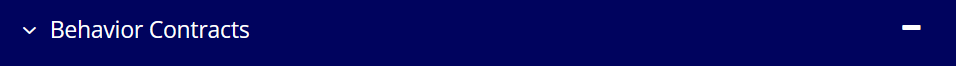 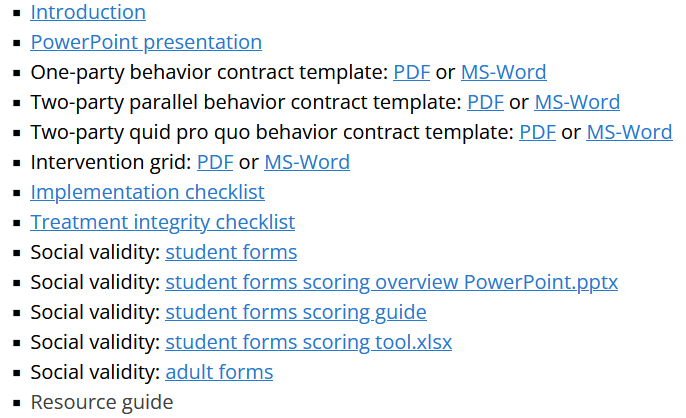 [Speaker Notes: This slide is a prompt for the presenter to pause, navigate to the website, download the behavior contracts PowerPoint, and use that to present for 15 minutes (see pacing guide)]
Talk Time
https://www.ci3t.org/pl
Choose a breakout room based on your role:
I will implement behavior contracts with students
I will train others to implement behavior contracts with their students
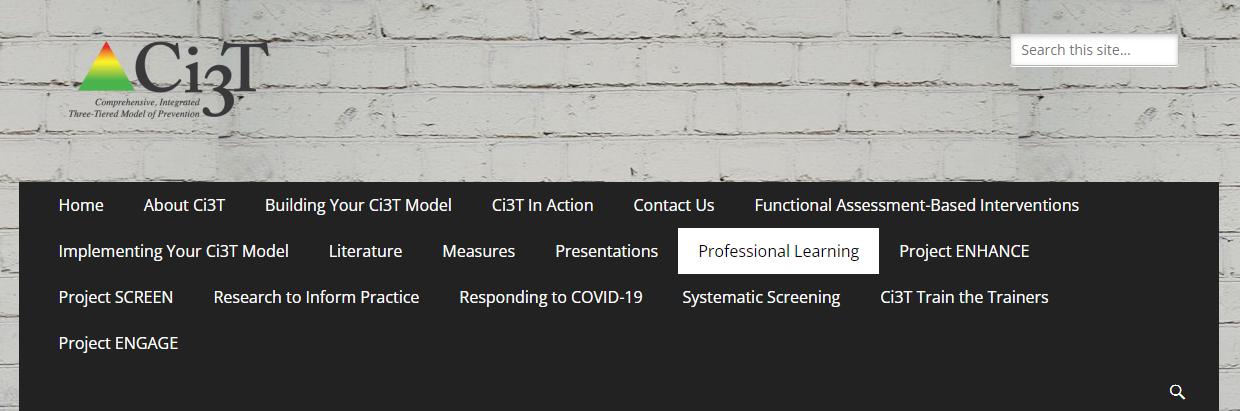 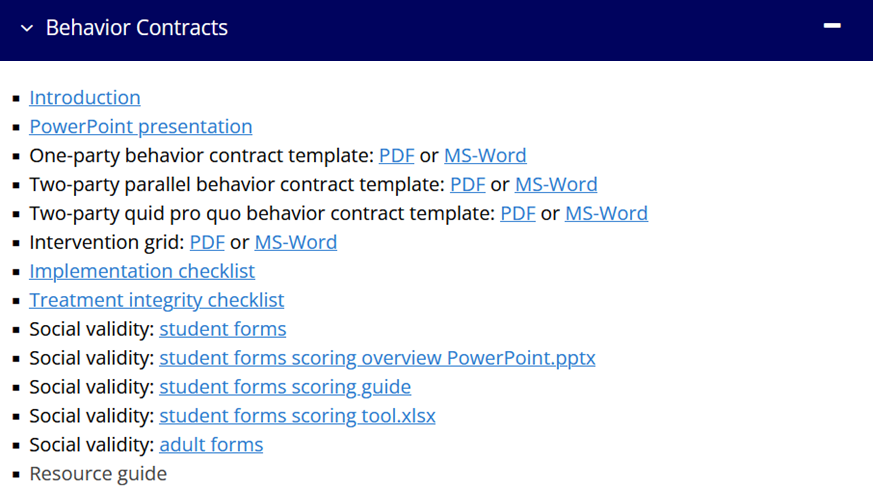 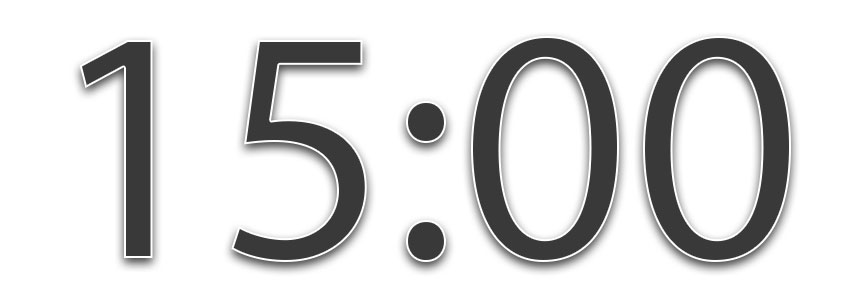 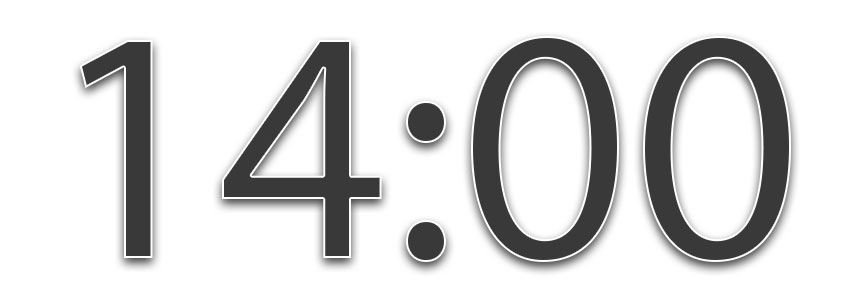 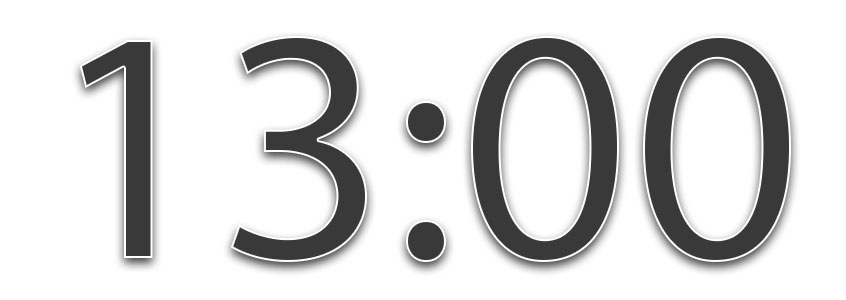 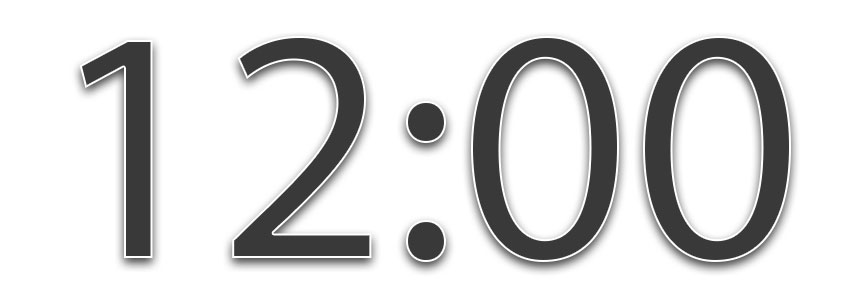 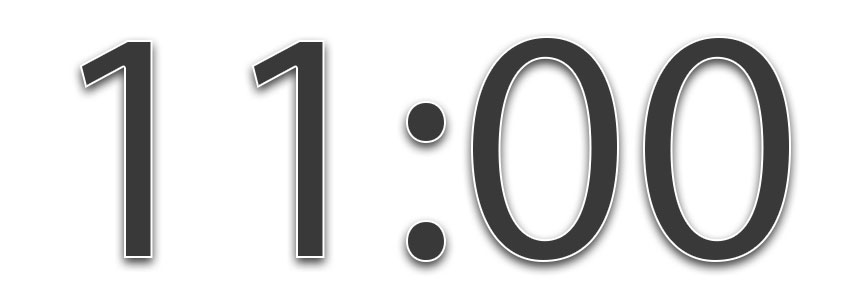 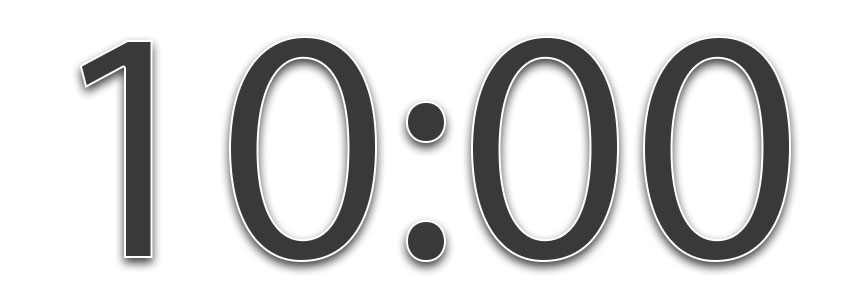 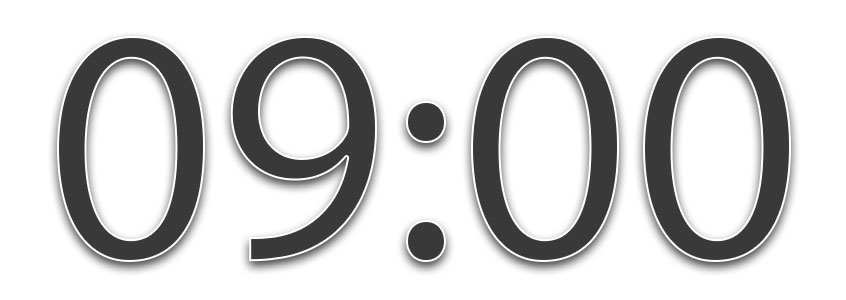 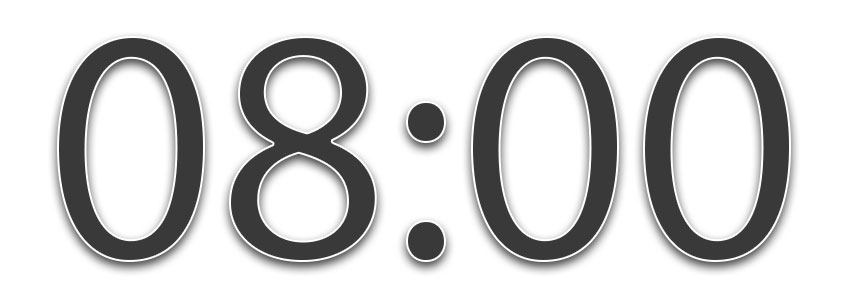 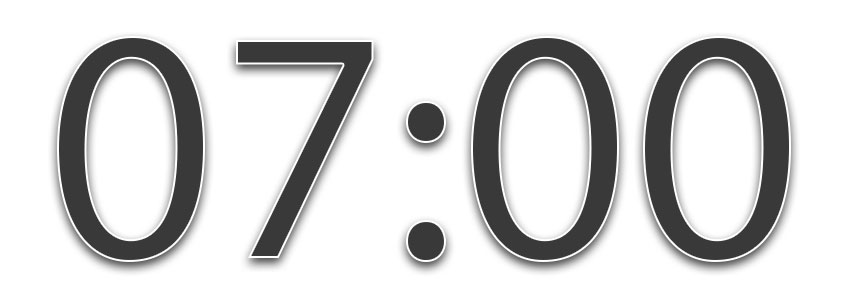 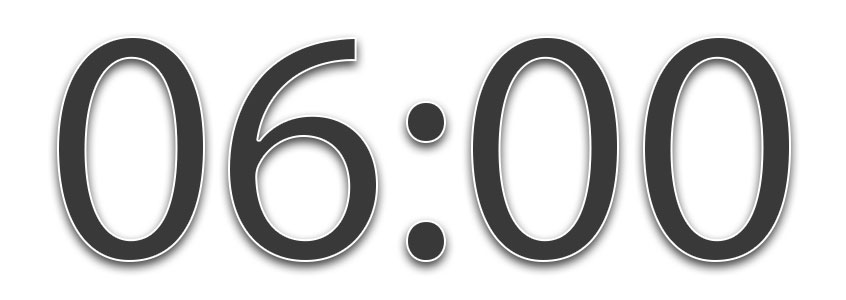 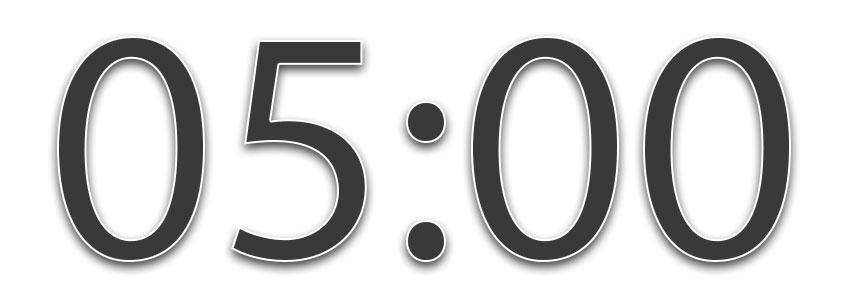 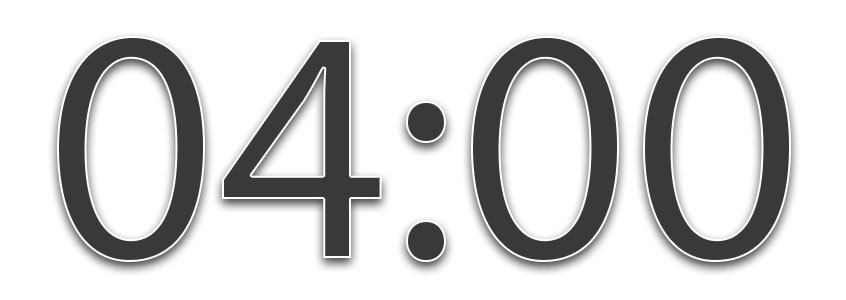 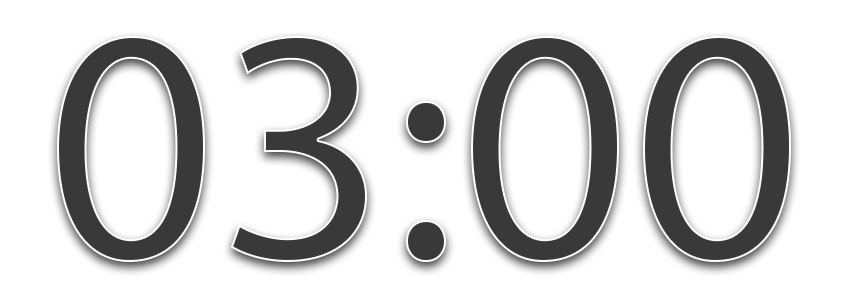 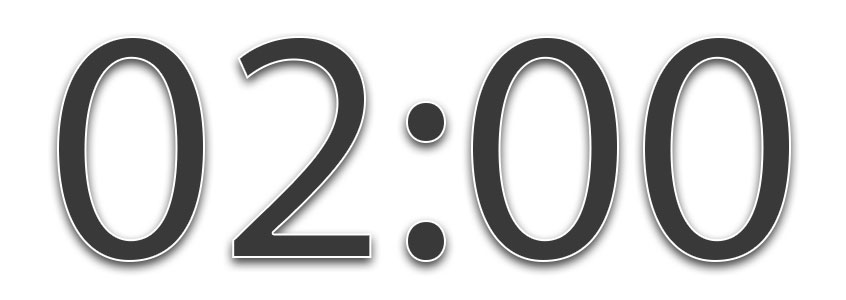 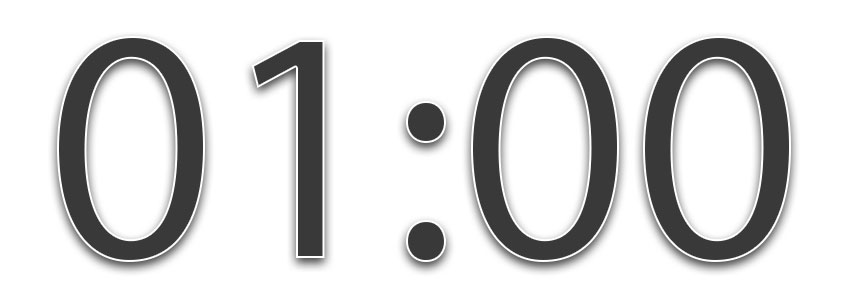 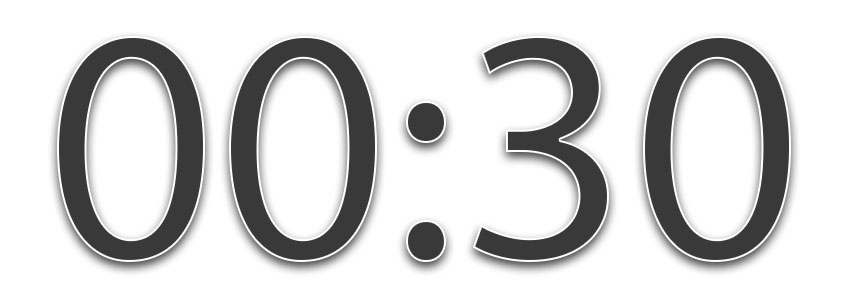 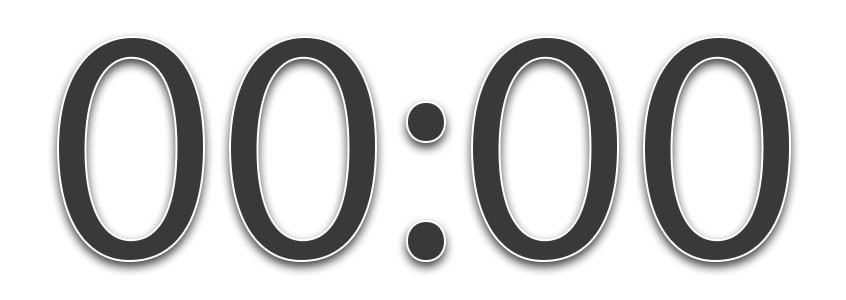 [Speaker Notes: 15-min timer

Breakout room(s) for practitioners focuses on - how might you incorporate behavior contracts in your classroom? Emphasize module materials for implementation (implementation checklist, TI/SV)

Breakout room(s) for trainers focuses on - how might you share this strategy with others? Emphasize module materials for training (e.g., tiered library PowerPoint, interactions, videos)]
Intervention 2: Self-Regulated Strategy Development (SRSD) for Writing as a Tier 2 Intervention
Self-Regulated Strategy Development (SRSD) for Writing
What is your experience with self-regulated strategy development (SRSD) for writing?
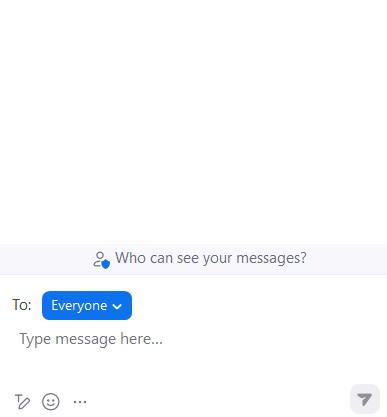 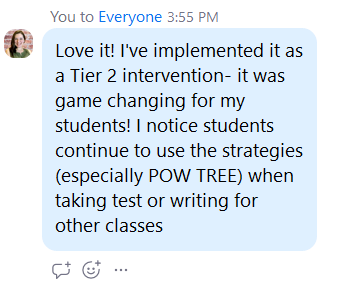 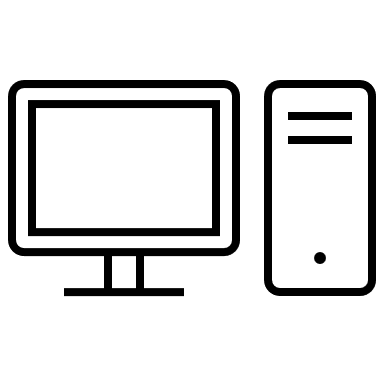 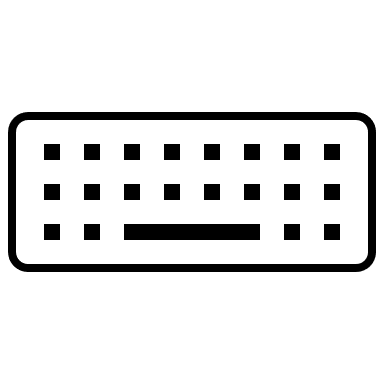 SRSD for Writing
https://www.ci3t.org/pl
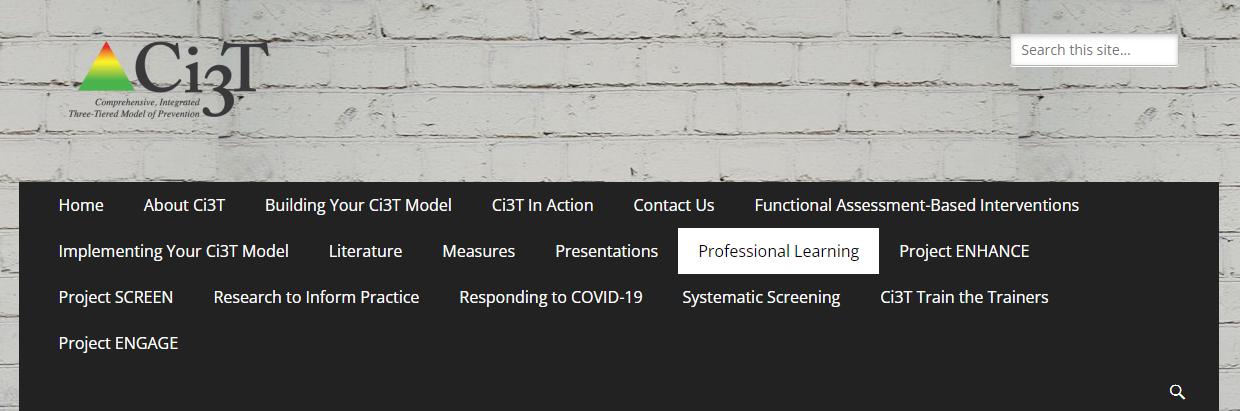 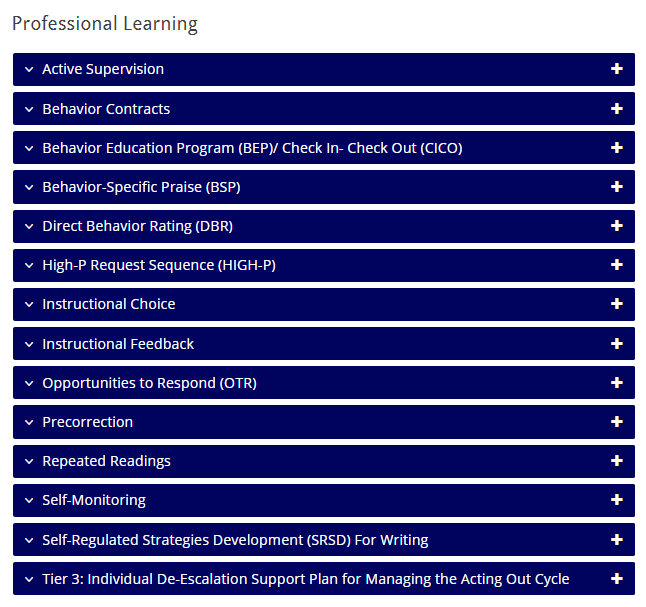 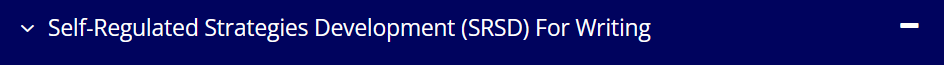 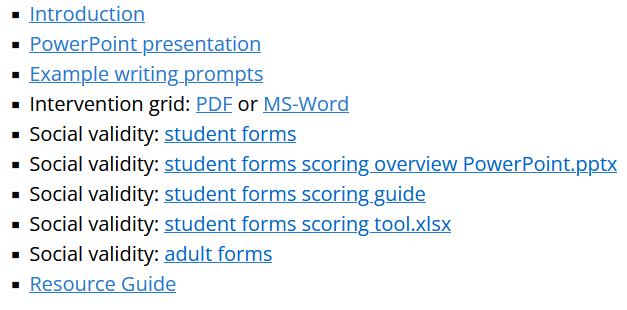 [Speaker Notes: Information about self-regulated strategy development for writing can be found on our professional learning tab in the blue accordion.

This slide is a prompt for the presenter to pause, navigate to the website, download the SRSD for writing PowerPoint, and use that to present for 15 minutes (see pacing guide)]
Talk Time
https://www.ci3t.org/pl
Choose a breakout room based on your role:
I will implement SRSD for  writing with students
I will train others to implement SRSD for writing with their students
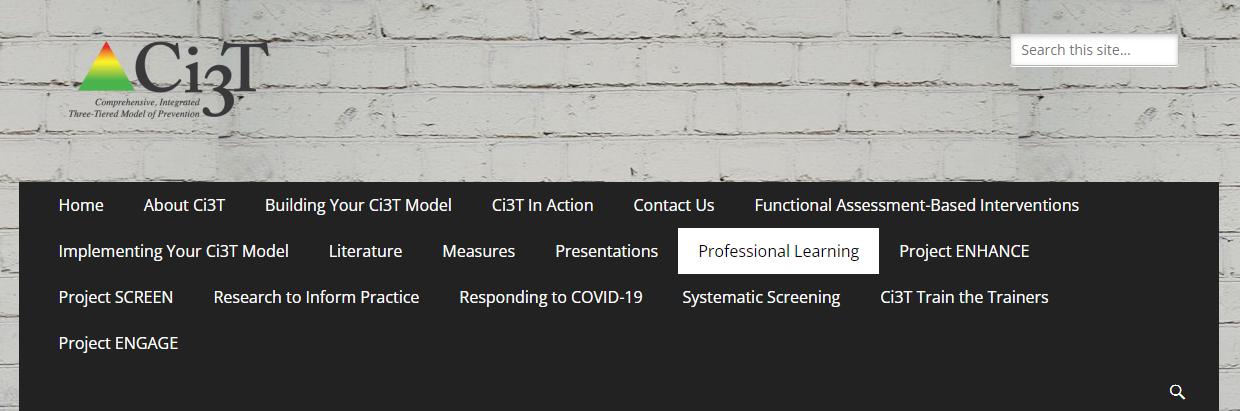 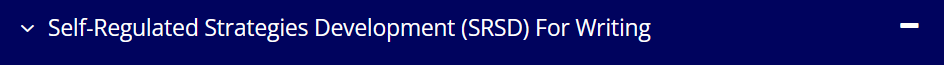 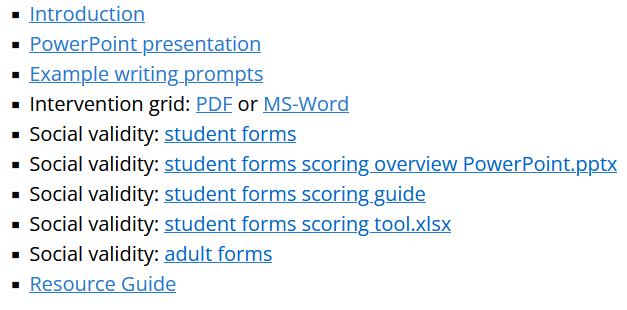 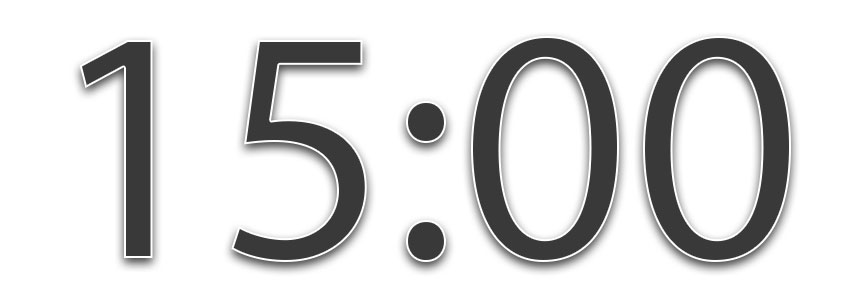 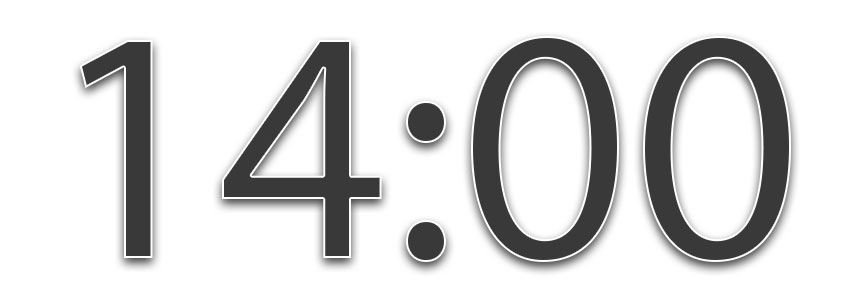 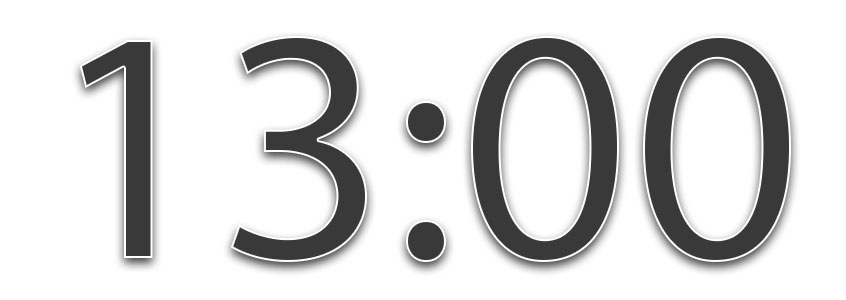 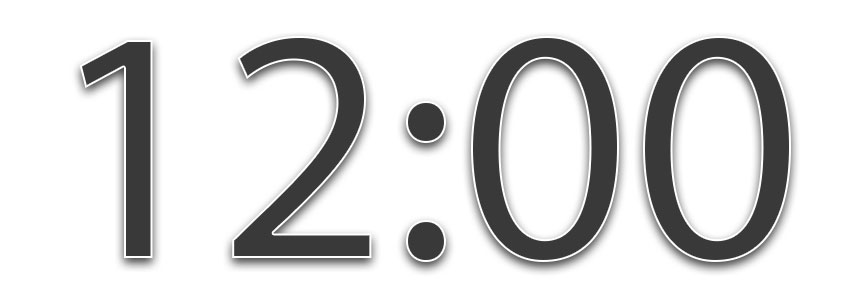 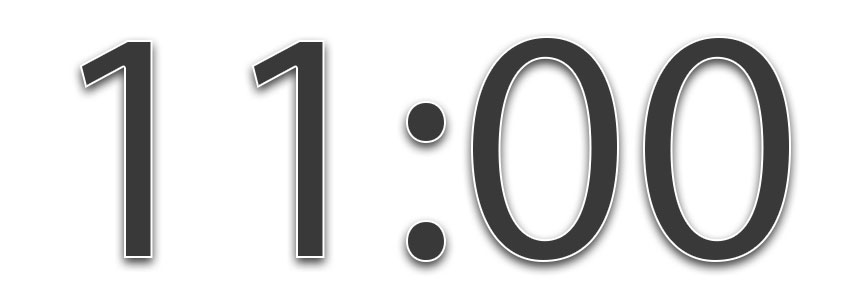 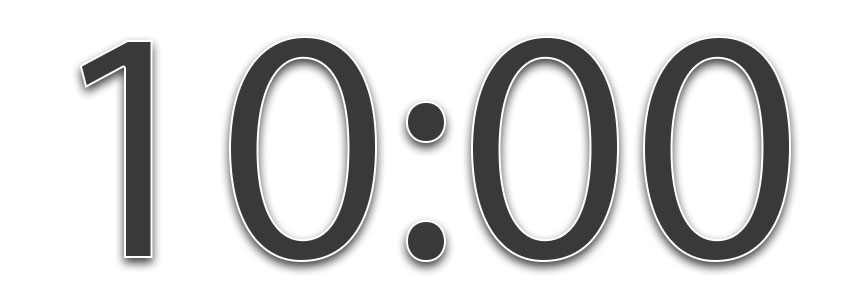 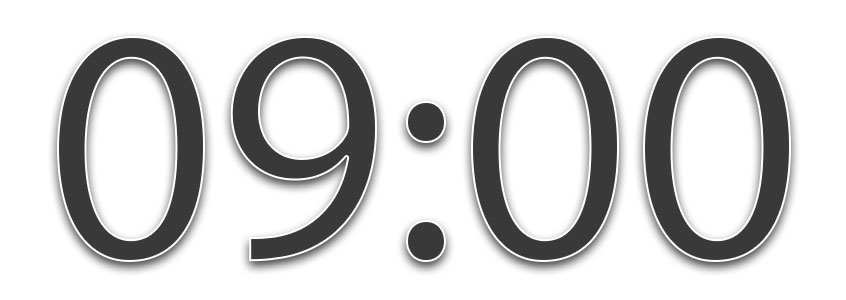 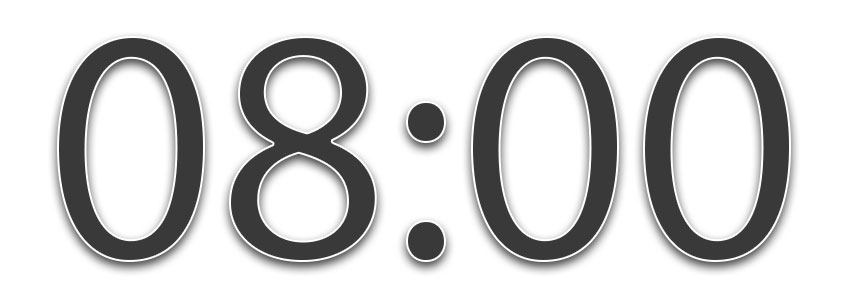 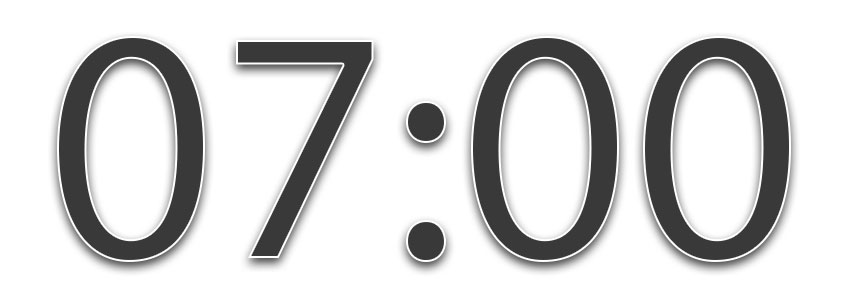 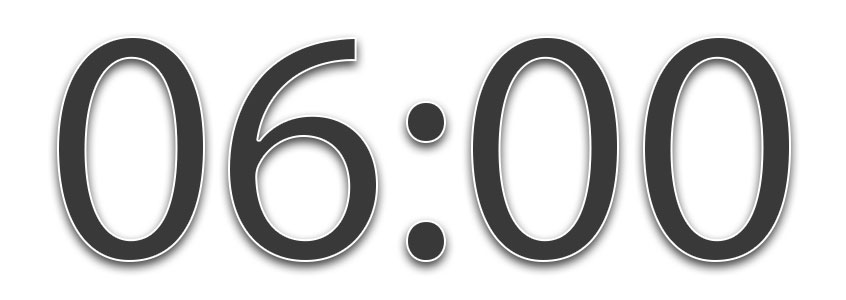 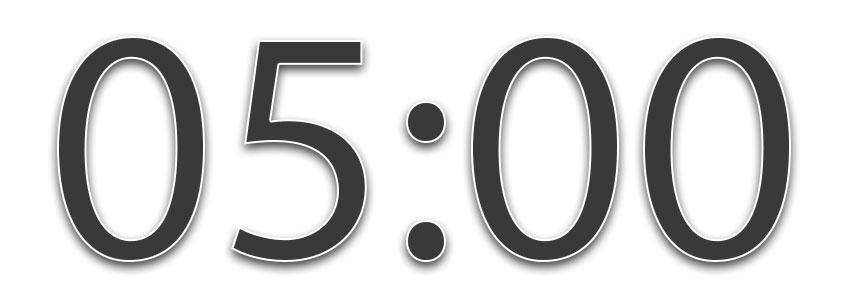 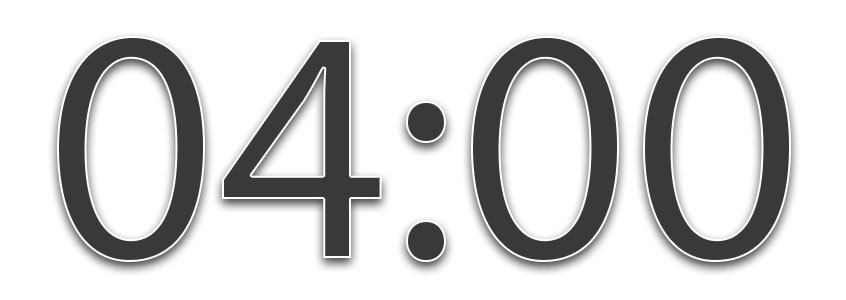 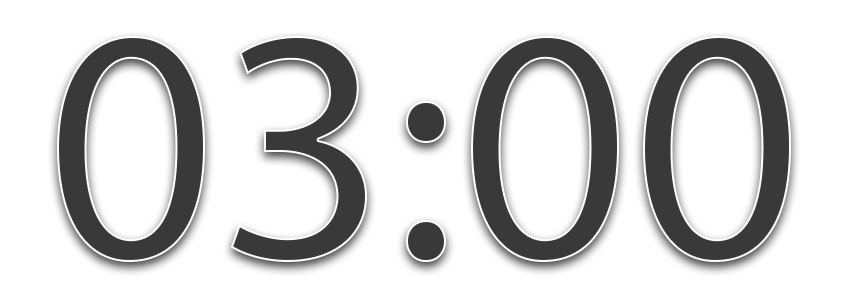 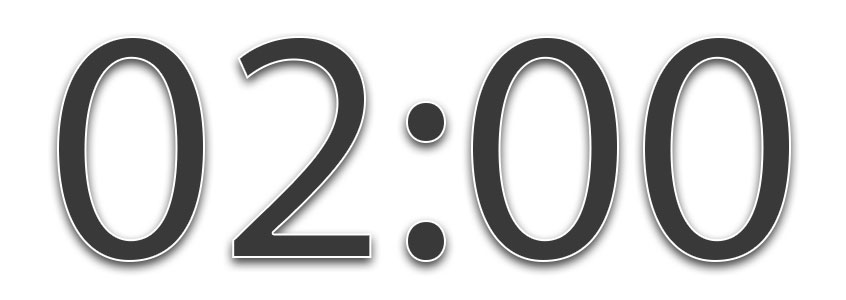 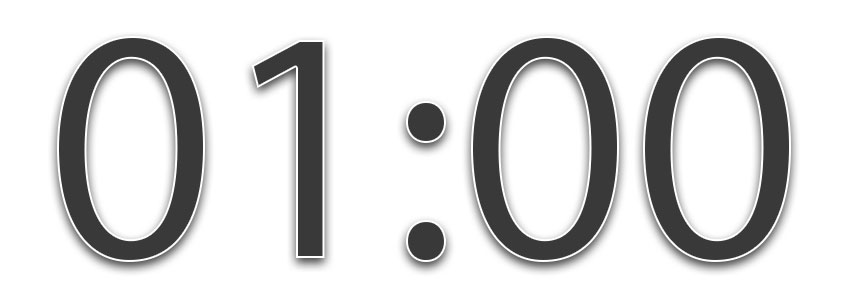 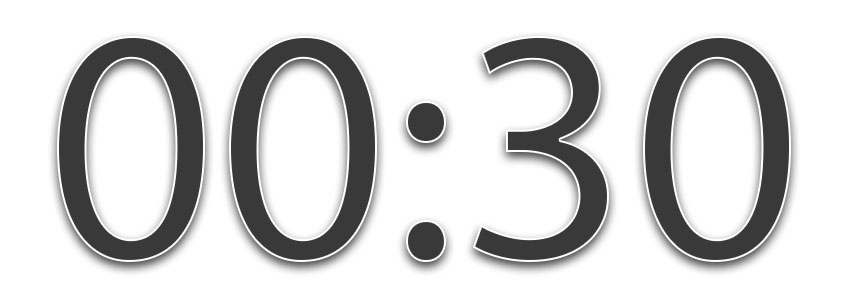 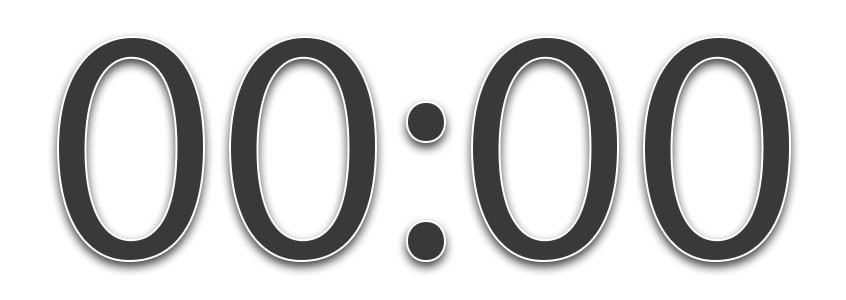 [Speaker Notes: 15-min timer


Breakout room(s) for practitioners focuses on - how might you incorporate SRSD for writing in your classroom? Emphasize module materials for implementation (implementation checklist, TI/SV)

Breakout room(s) for trainers focuses on - how might you share this strategy with others? Emphasize module materials for training (e.g., tiered library PowerPoint, interactions, videos)]
Exploring Other Secondary (Tier 2) Interventions in Ci3T Models
Let’s Chat
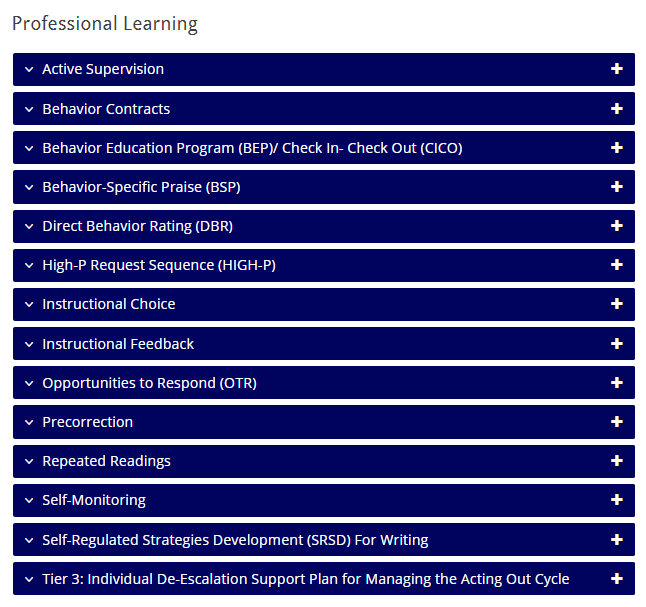 What Tier 2 interventions are listed in your Ci3T implementation manual?

What is one intervention from your Secondary (Tier 2) Intervention Grid you would like to explore?
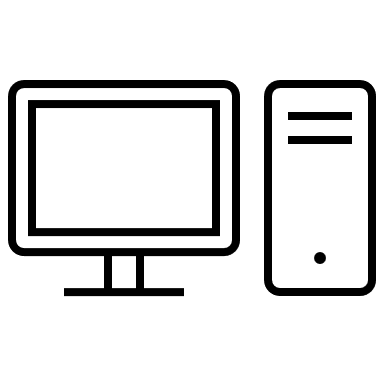 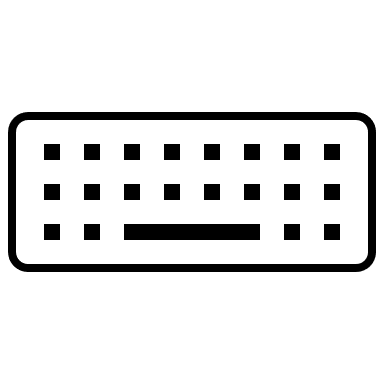 [Speaker Notes: 10 minutes 
If using breakout rooms, the exploration is not facilitated (e.g., do not share screen / present) – this is time for participants to explore on their own]
Wrapping Up and Moving Forward
Project EMPOWER - Traditional
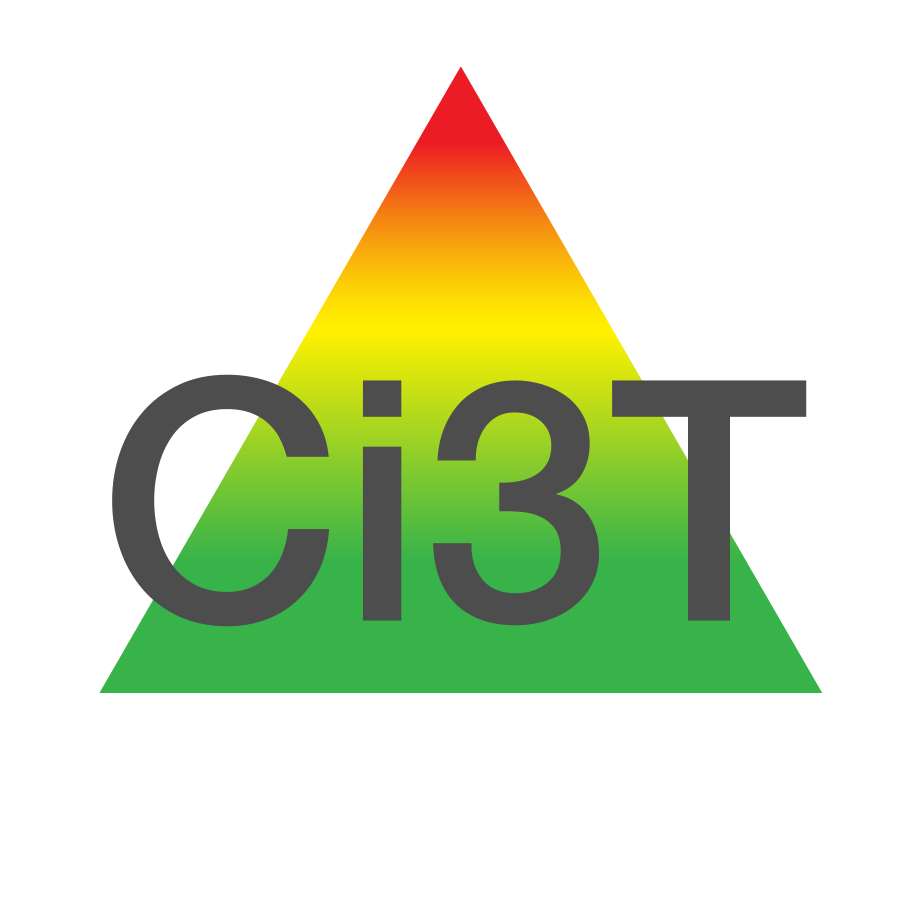 Ci3T 
Comprehensive Professional Learning Plan
Ci3T Leadership Team Training Sequence
Implementation Stages of Tier 2 and 3 within Ci3T
Additional Professional Development on Specific Topics
Core Content Curriculum
Check In - Check Out
Functional Assessment-based Interventions
Reading, Math, Writing Benchmarking and Progress Monitoring Tools
Additional Tier 3 Supports
Interventions, Strategies, & Practices
Instructional Techniques to Improve Students’ Motivation; Classroom Management Practices; 
Low-Intensity Behavior Supports
Tiered Intervention Library
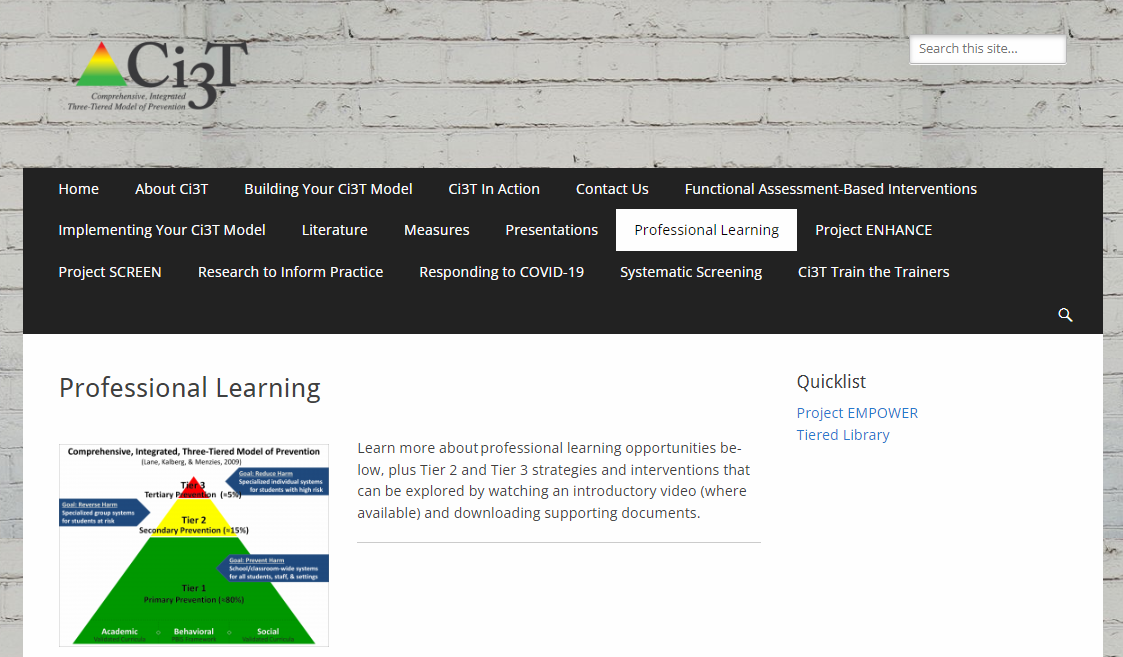 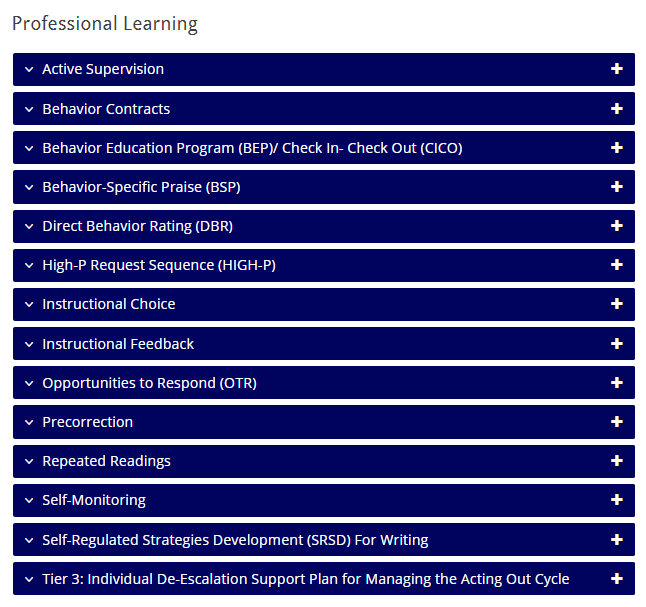 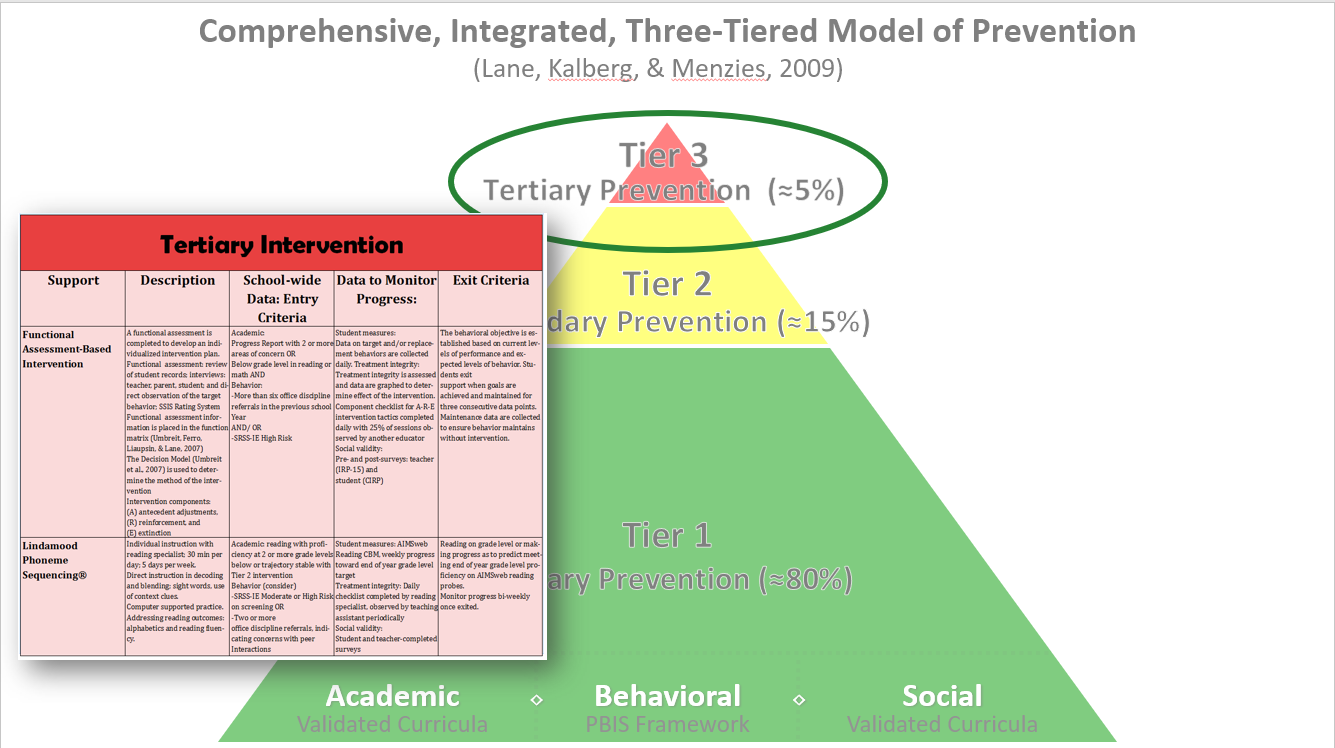 Ci3T Trainer and Coaches Calls
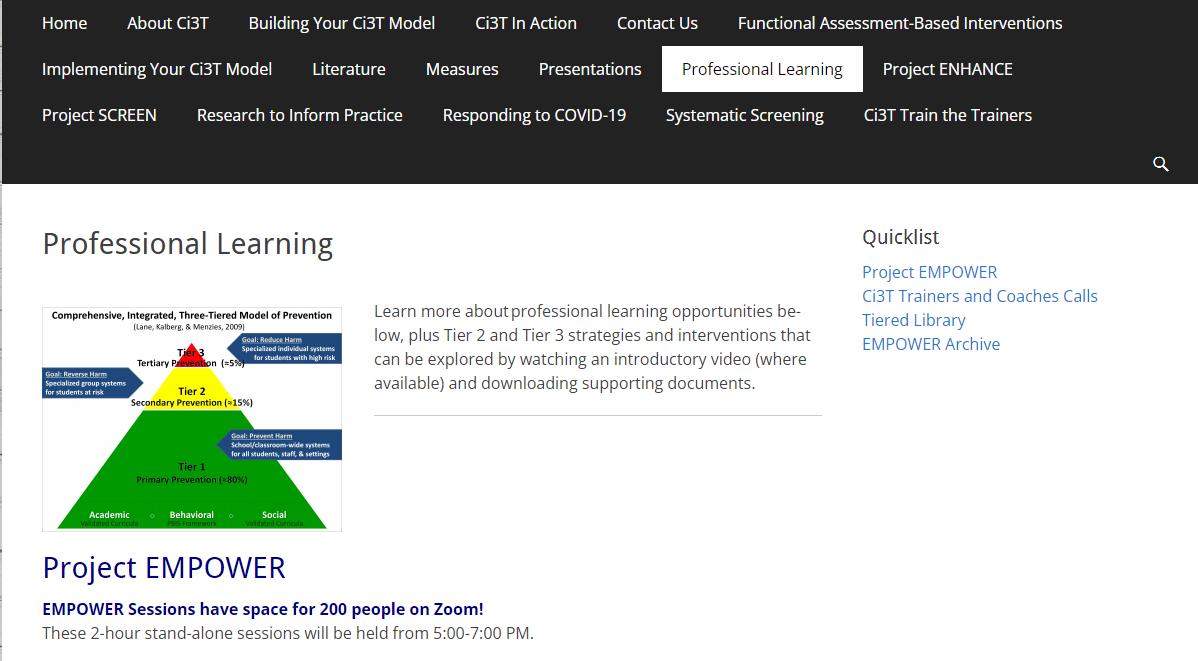 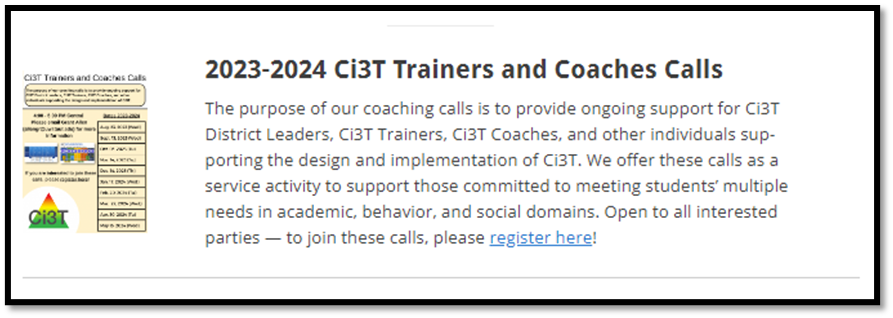 Ci3T Professional Learning Calendar
Sustaining and Disseminating Professional Learning
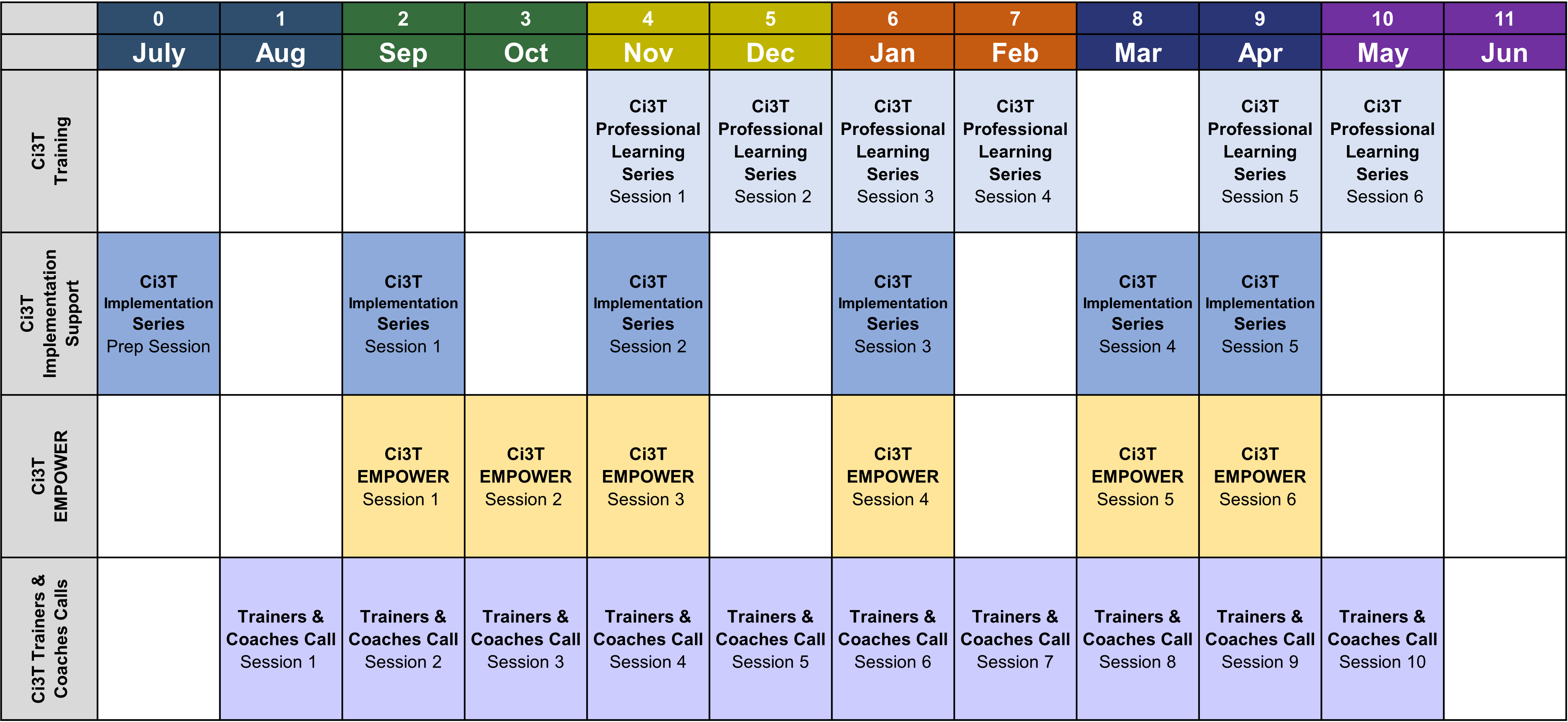 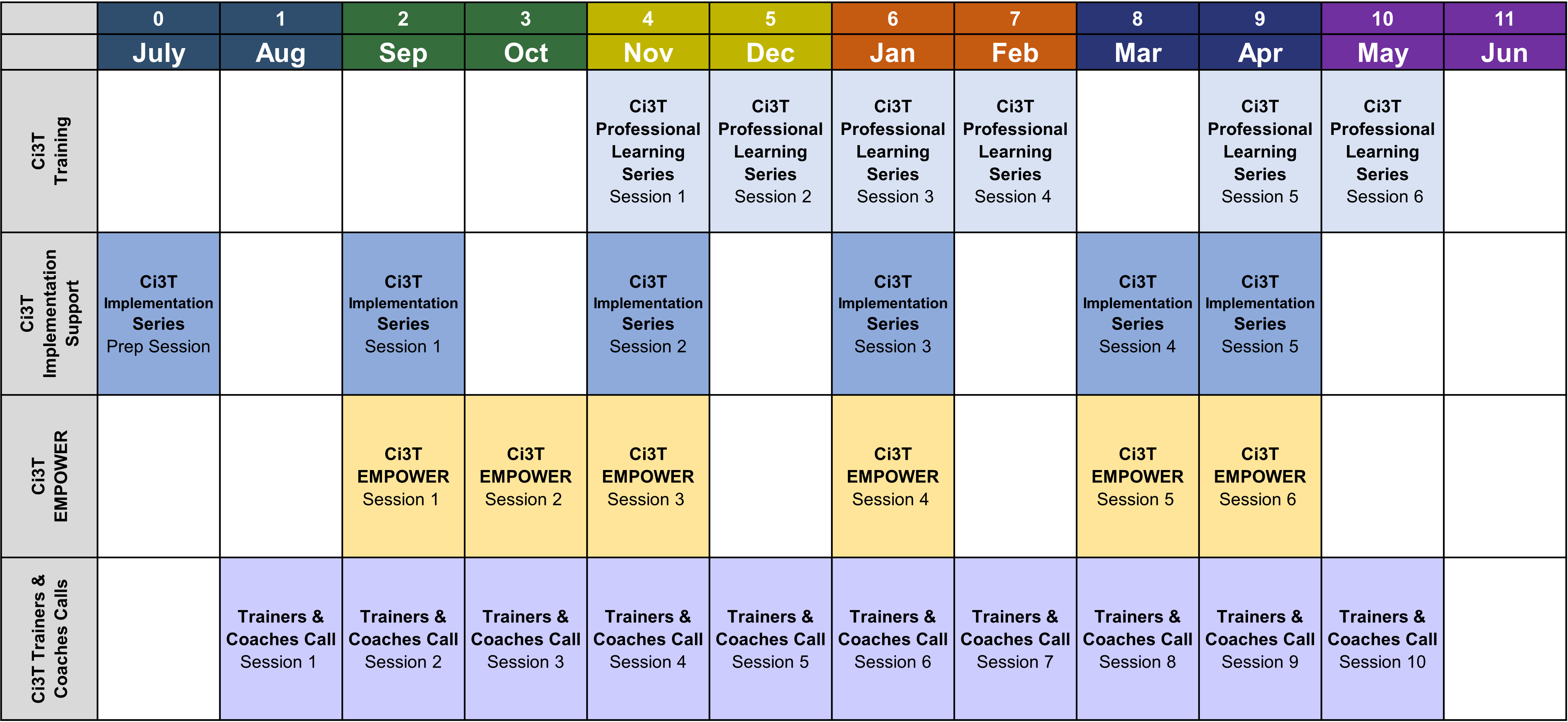 Designate two staff to attend trainings to become on-site coaches
10 min @ next Faculty and Staff meeting
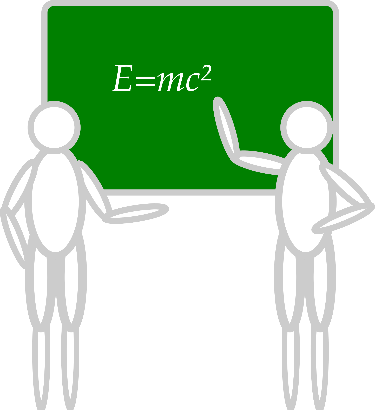 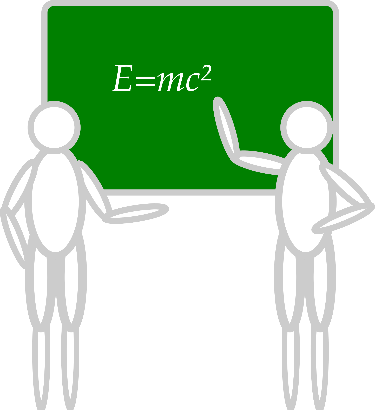 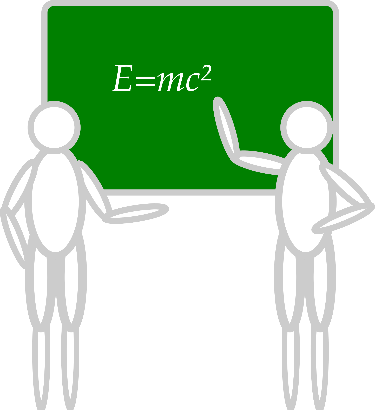 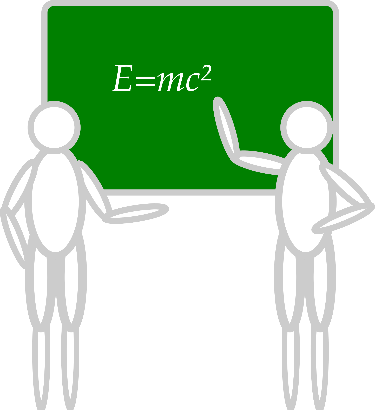 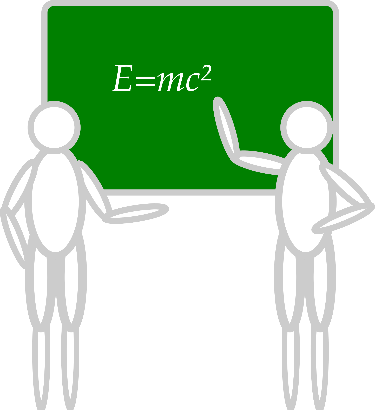 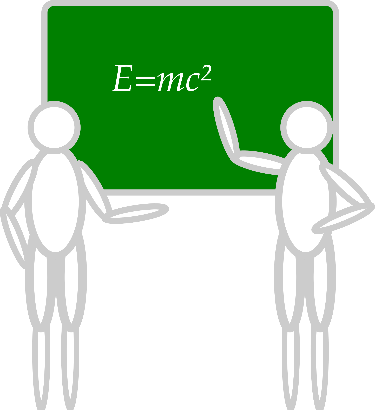 Ci3T Setting Up for Success
Planning Ahead
Systematic Screening
Tier 3
Low-Intensity Strategies
Tier 2
Accessing Project EMPOWER Professional Learning
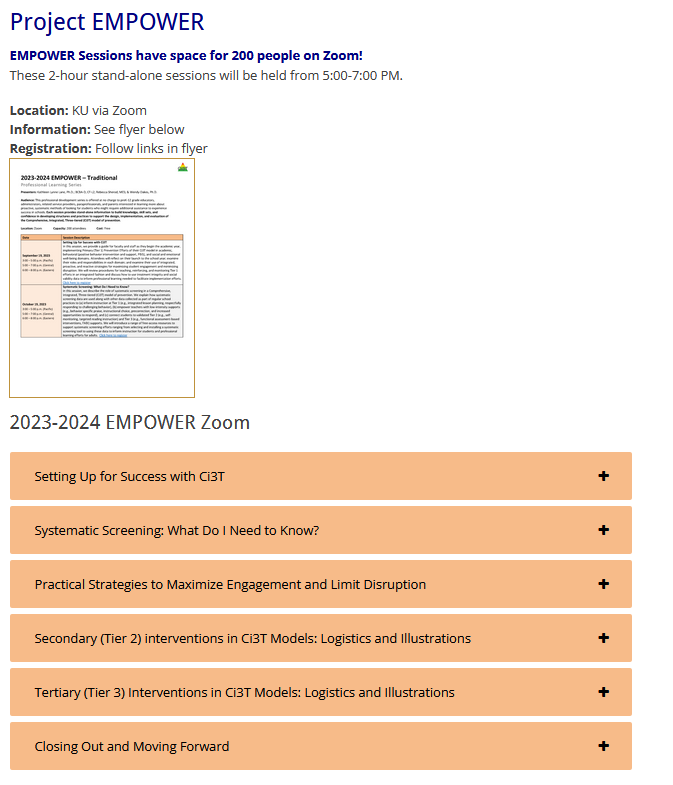 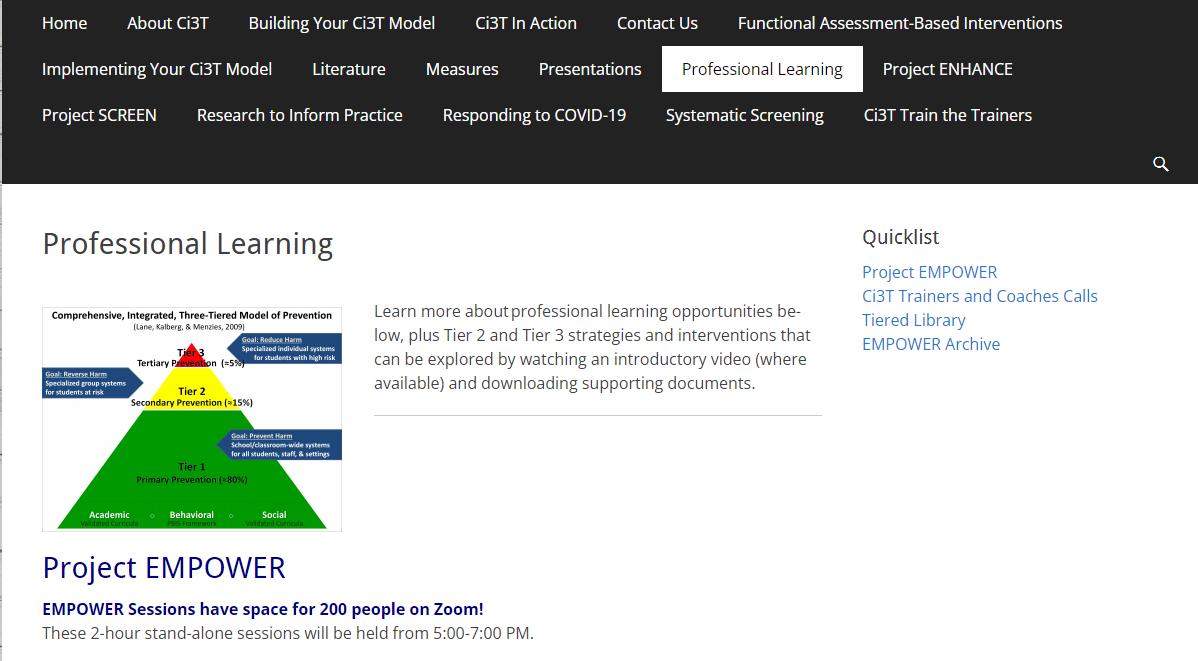 Wrapping Up & Previewing Next Session
Today
Next time
Overview of Secondary (Tier 2) Interventions in Ci3T Models: Data-informed Decision-making
Intervention 1: Behavior Contracts as a Tier 2 Intervention 
Intervention 2: Self-Regulated Strategy Development (SRSD) for writing as a Tier 2 Intervention 
Exploring Other Secondary(Tier 2) Interventions in Ci3T Models
Overview of Tertiary (Tier 3) Interventions in Ci3T Models: Data-informed Decision-making  
Illustrations: Supporting Students with Intensive Intervention Needs
Supporting students with acting out behaviors
Supporting students with internalizing issues
Exploring Other Tertiary (Tier 3) Interventions in Ci3T Models
Comprehensive, Integrated, Three-Tiered Model of Prevention
(Lane, Kalberg, & Menzies, 2009)
Thank you!
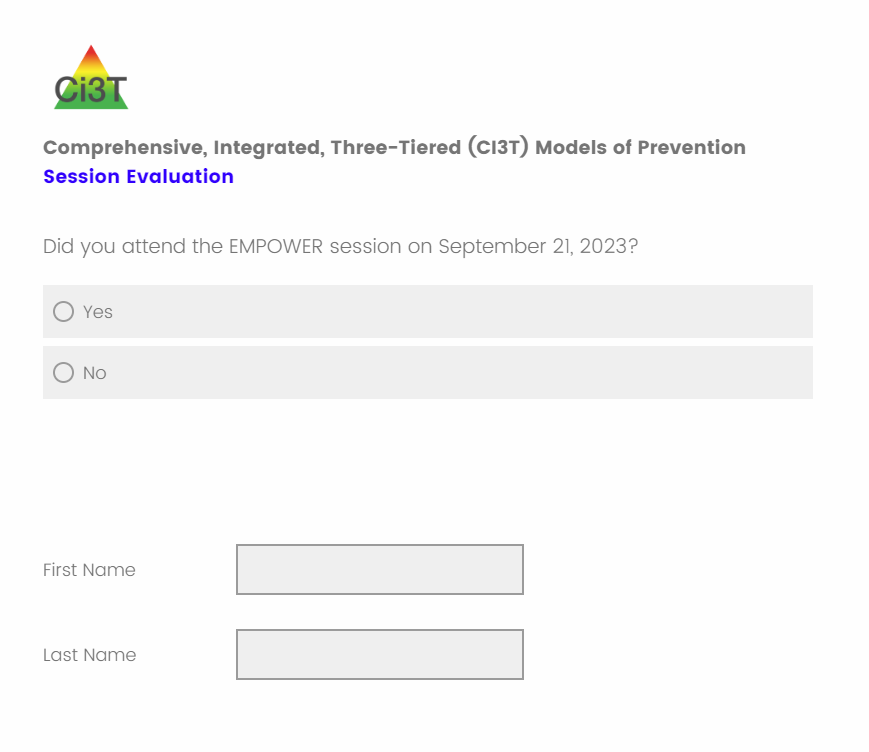 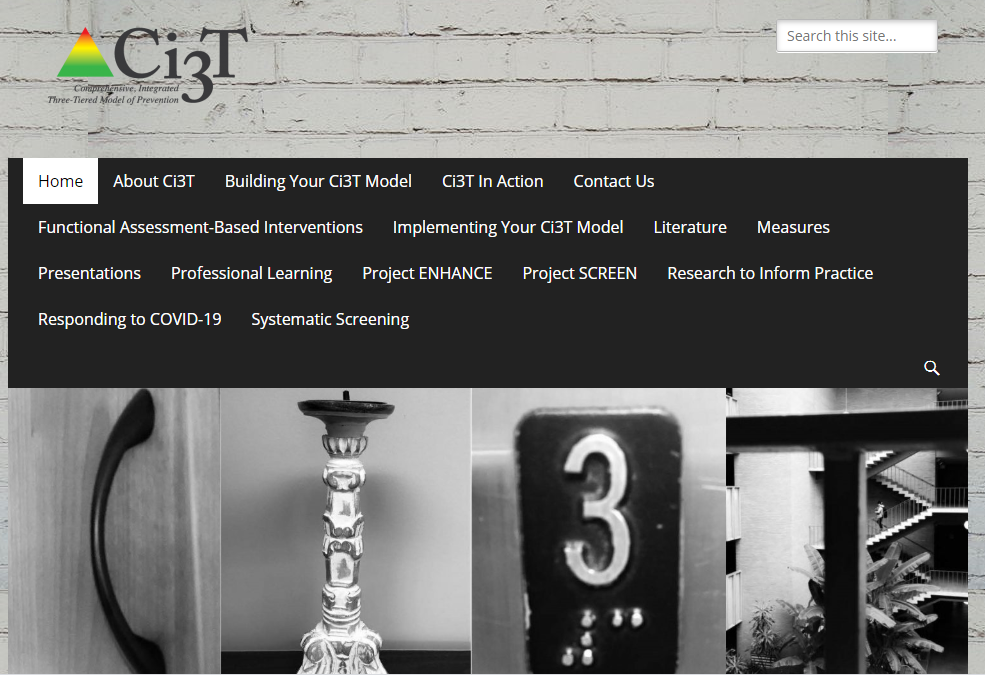 [Speaker Notes: Tag us in your Ci3T highlights- we’d love to see Ci3T in action! Follow us on Twitter or Instagram for updates and links to resources! @Ci3TModel

You will receive a brief session evaluation – we value your feedback and would greatly appreciate you taking a few minutes to share your thoughts on what you liked about the session and how we can improve]